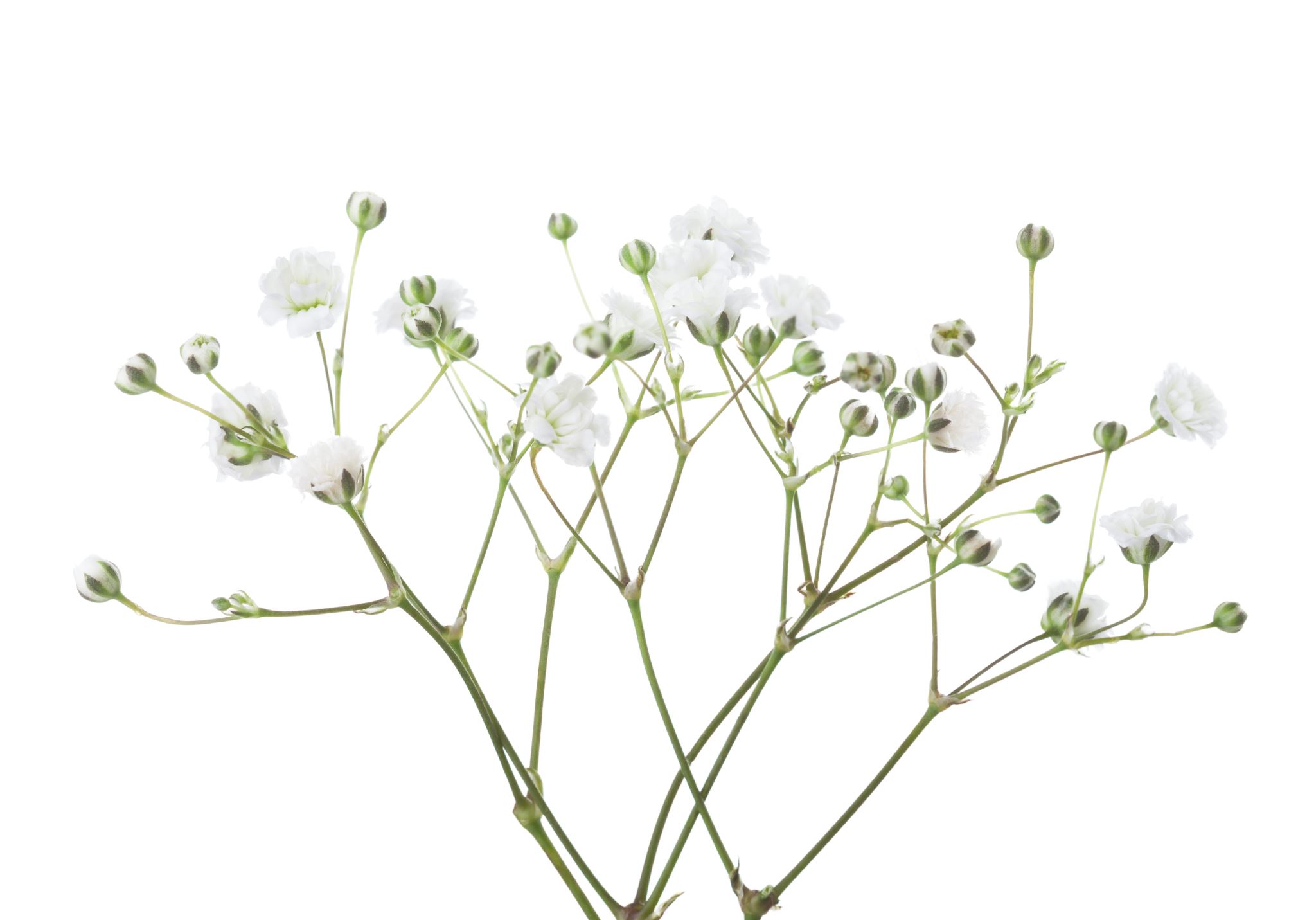 ExploringGalatia
Paul giving Thanks
3 I thank my God every time I remember you.   Philippians 1:3
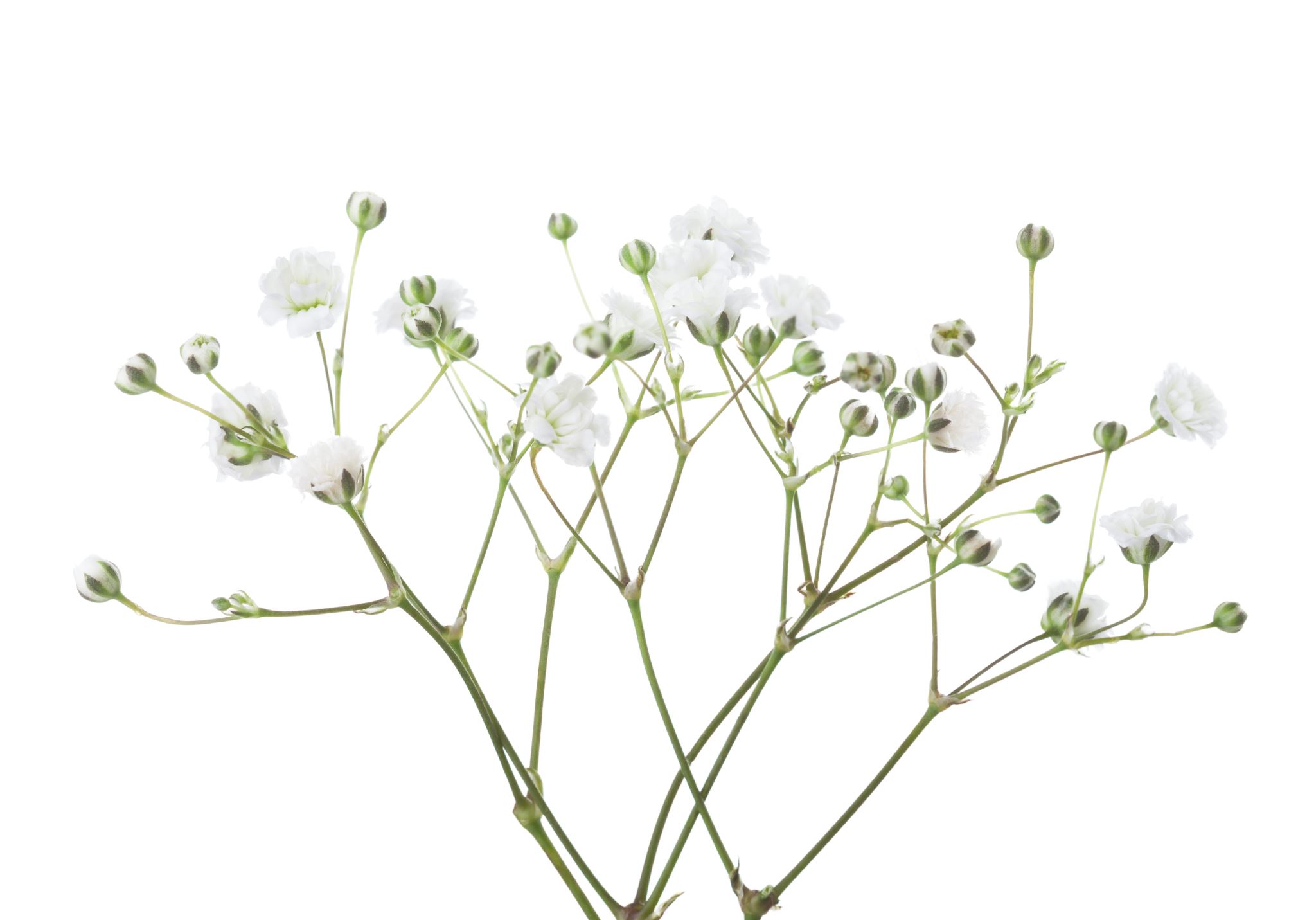 Pauls viewpoint
I am perplexed about you.
I am afraid for you
I am astonished by you
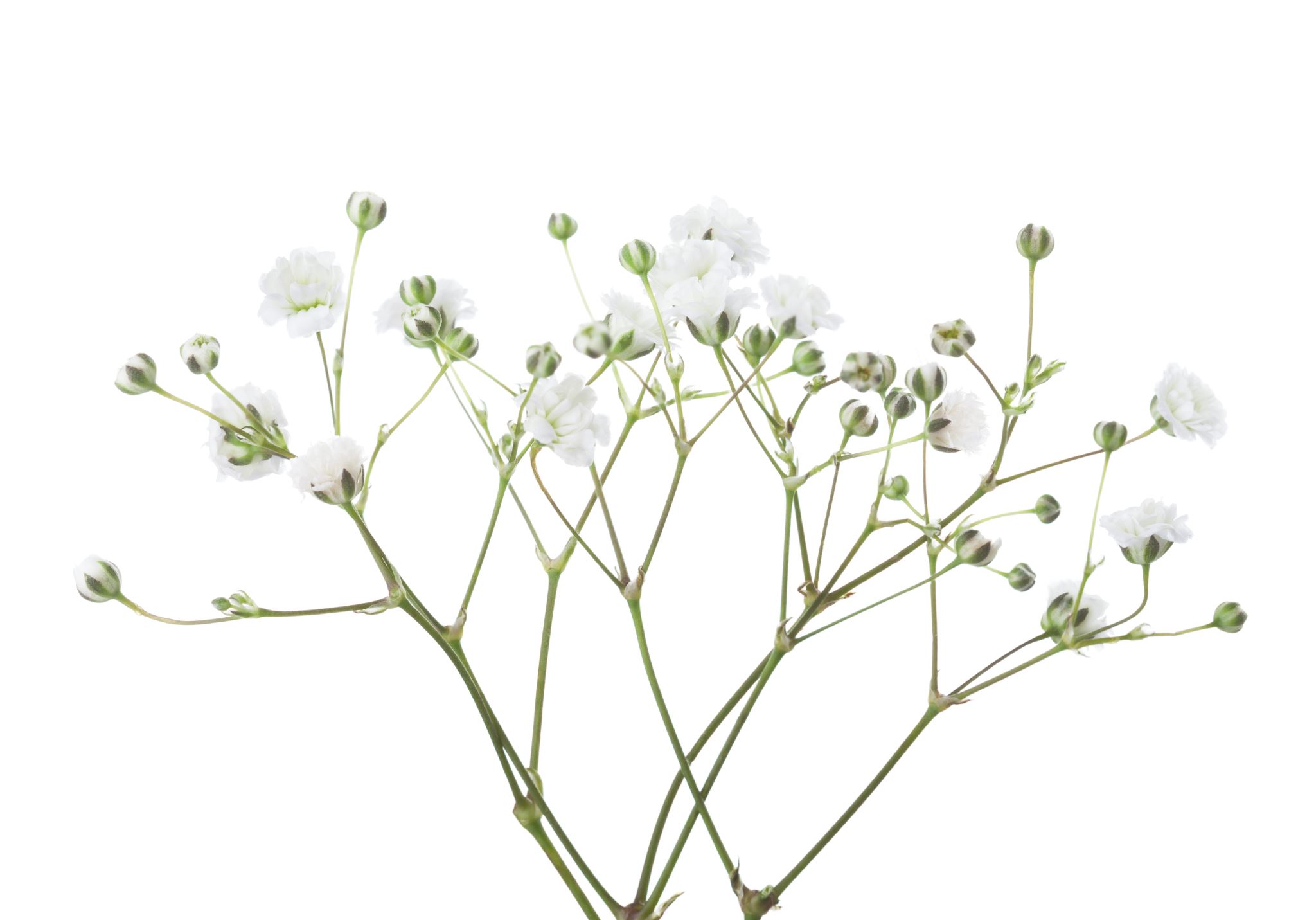 Galatians 1
6 …..(you) are turning to a different gospel— 7 which is really no gospel at all. Evidently some people are throwing you into confusion and are trying to pervert the gospel of Christ. 8 But even if we or an angel from heaven should preach a gospel other than the one we preached to you, let them be under God’s curse!
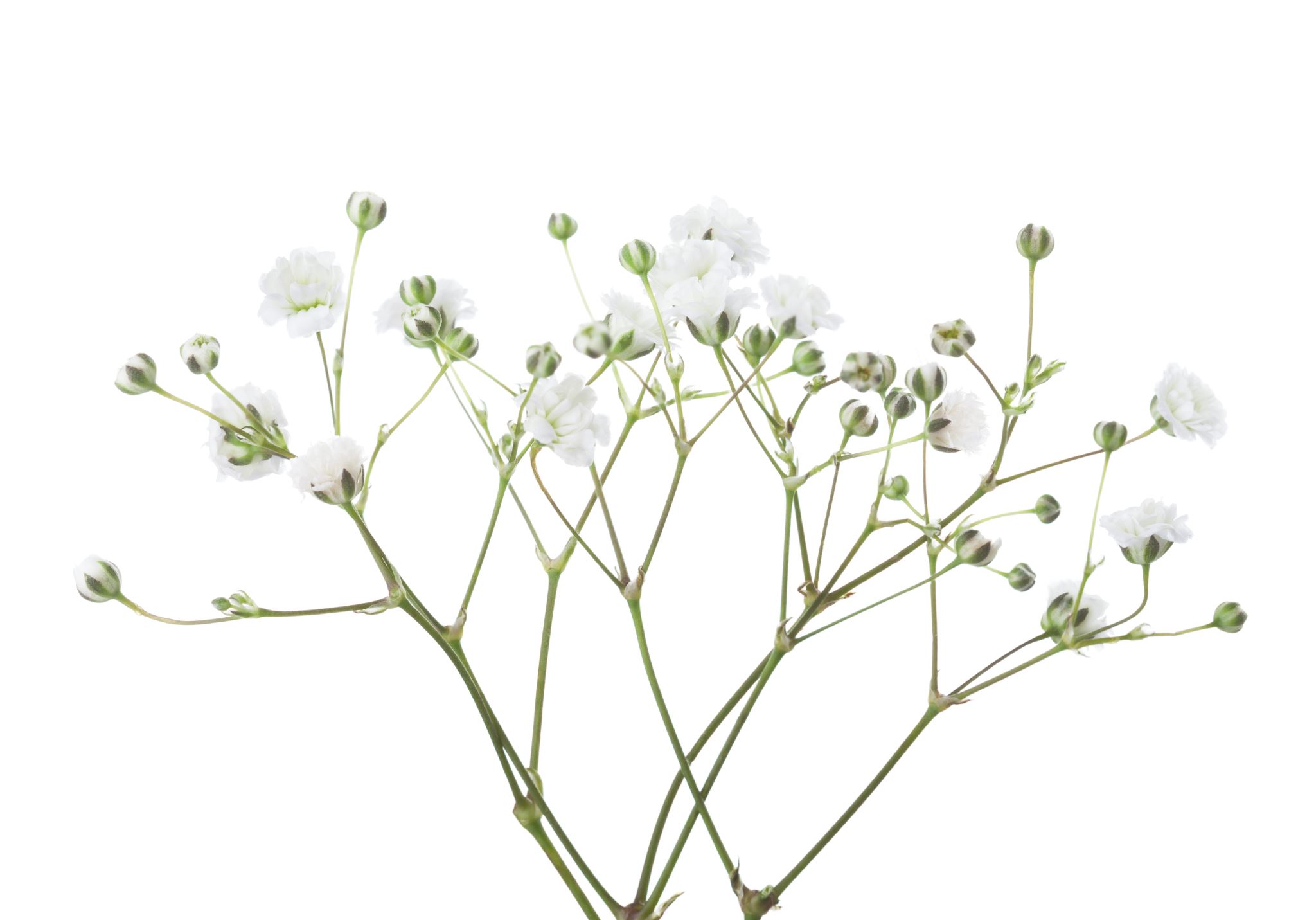 Notes on GaLatians 1:8-9 Lesson 4
These are some of the sternest and controversial verses in the new testament.  KJV uses the word accursed while one commentator says is could be translated as damned.   If leaves absolutely no room for the  perversion of the gospel and is stated twice for emphasis!!  It damns Islam. Mormonism, and many aspects of “Catholic” ,”Orthodox” and  “Christian” denominations that have secularized and diluted the gospel.  An active and saving faith is distinctive from those who have a demonic faith(  Those who “believe” and do nothing”. Pau; teaches an imperative that the stronger hep the weak.  There is no room for complacency or a retried rest as the task is before us.>
Galatians 1
9 As we have already said, so now I say again: If anybody is preaching to you a gospel other than what you accepted, let them be under God’s curse!
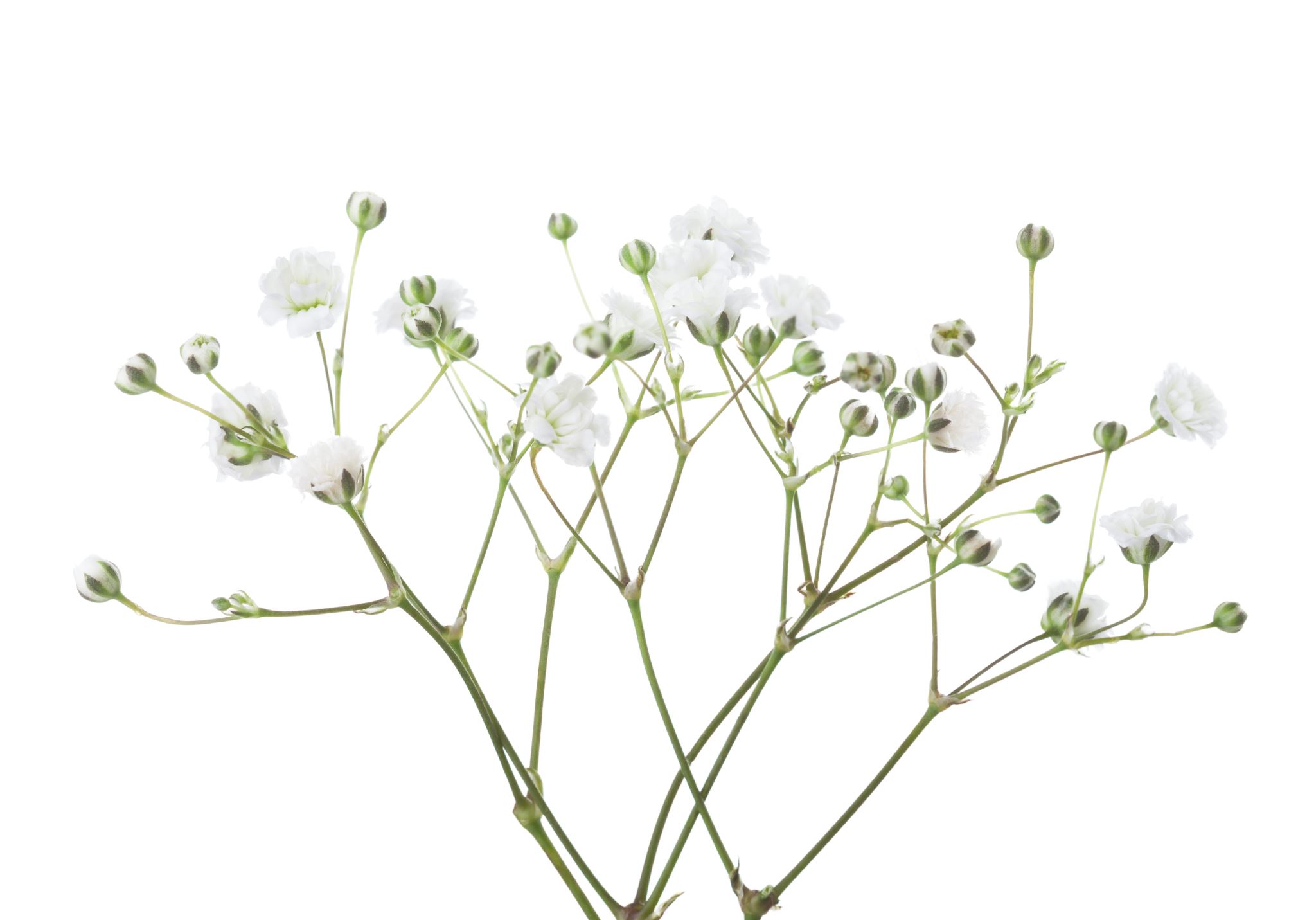 Anathema Galatians 4
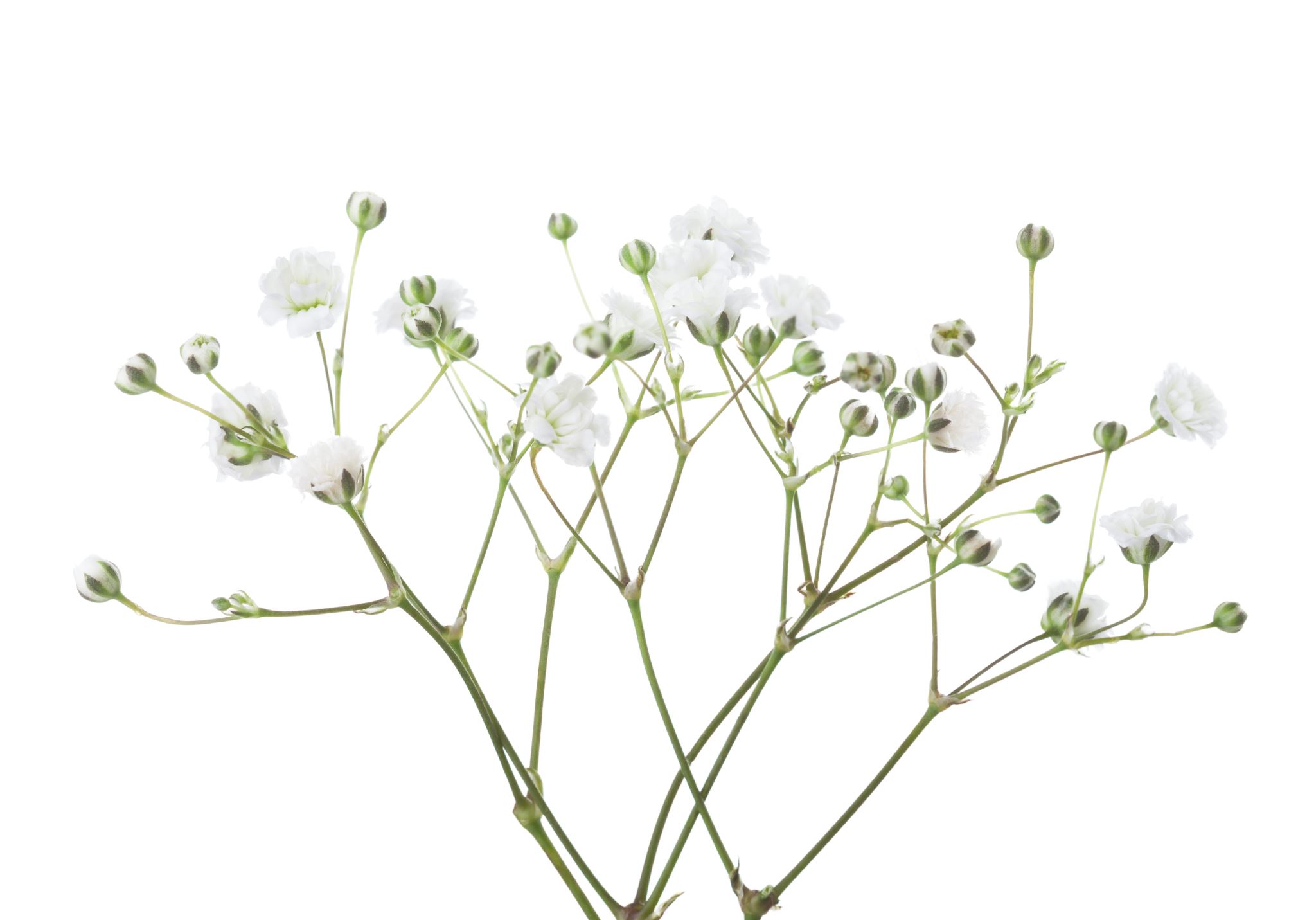 Anathema - ἀνάθεμα  an-ath'-em-ah G331 (6X) 
a thing set up or laid by in order to be kept
a thing devoted to God without hope of being redeemed, and if an animal, to be slain; therefore a person or thing doomed to destruction
Galatians 1
let them be under God’s curse    NIV
let him be anathema.     ASV
let him be condemned to destruction! AMP
let him be accursed.     BRG ESV KJV NKJV
may he be condemned to hell GNT (good news translation)
He is to be accursed   NASB NASB1995
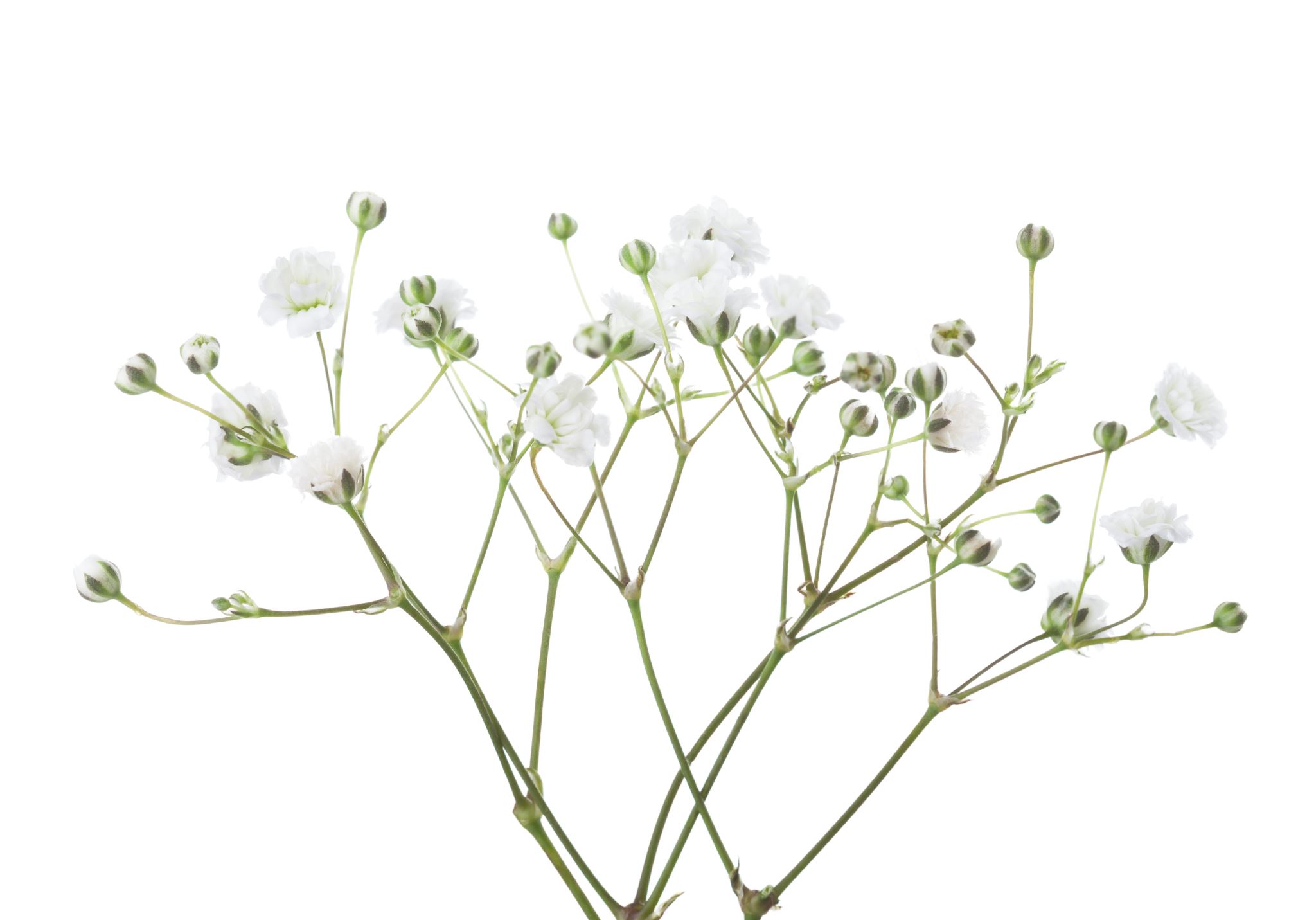 Galatians 1
Had Paul not made clear the gospel,  the Judaizers teaching  that becoming Jewish first then becoming a follower of Christ may  have generated a new Jewish sect.
Sadducees, Pharisees, Essenes, Zealots, Sicarii,  Christasees
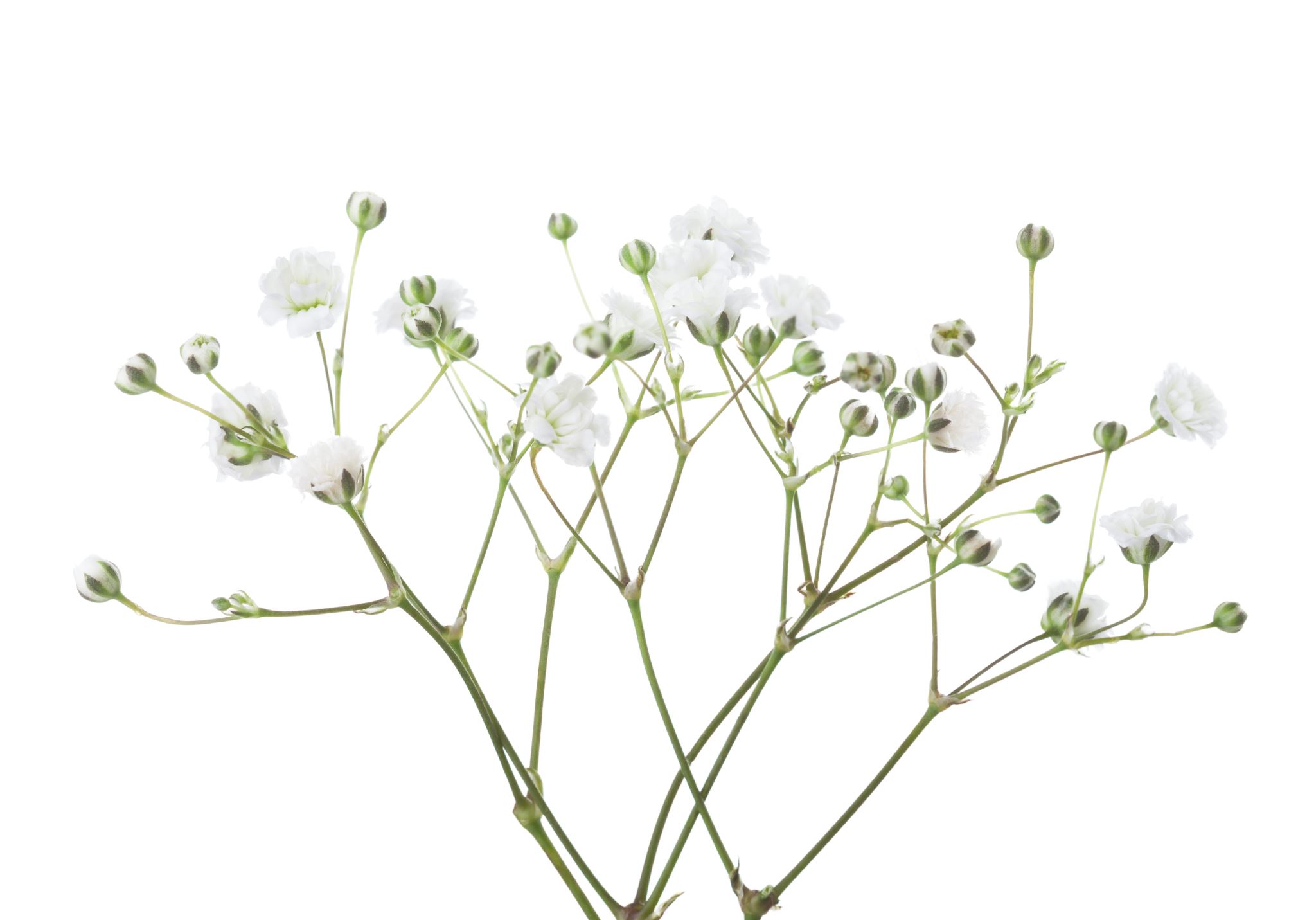 Galatians 1:10
10 Am I now trying to win the approval of human beings, or of God? Or am I trying to please people? If I were still trying to please people, I would not be a servant of Christ.
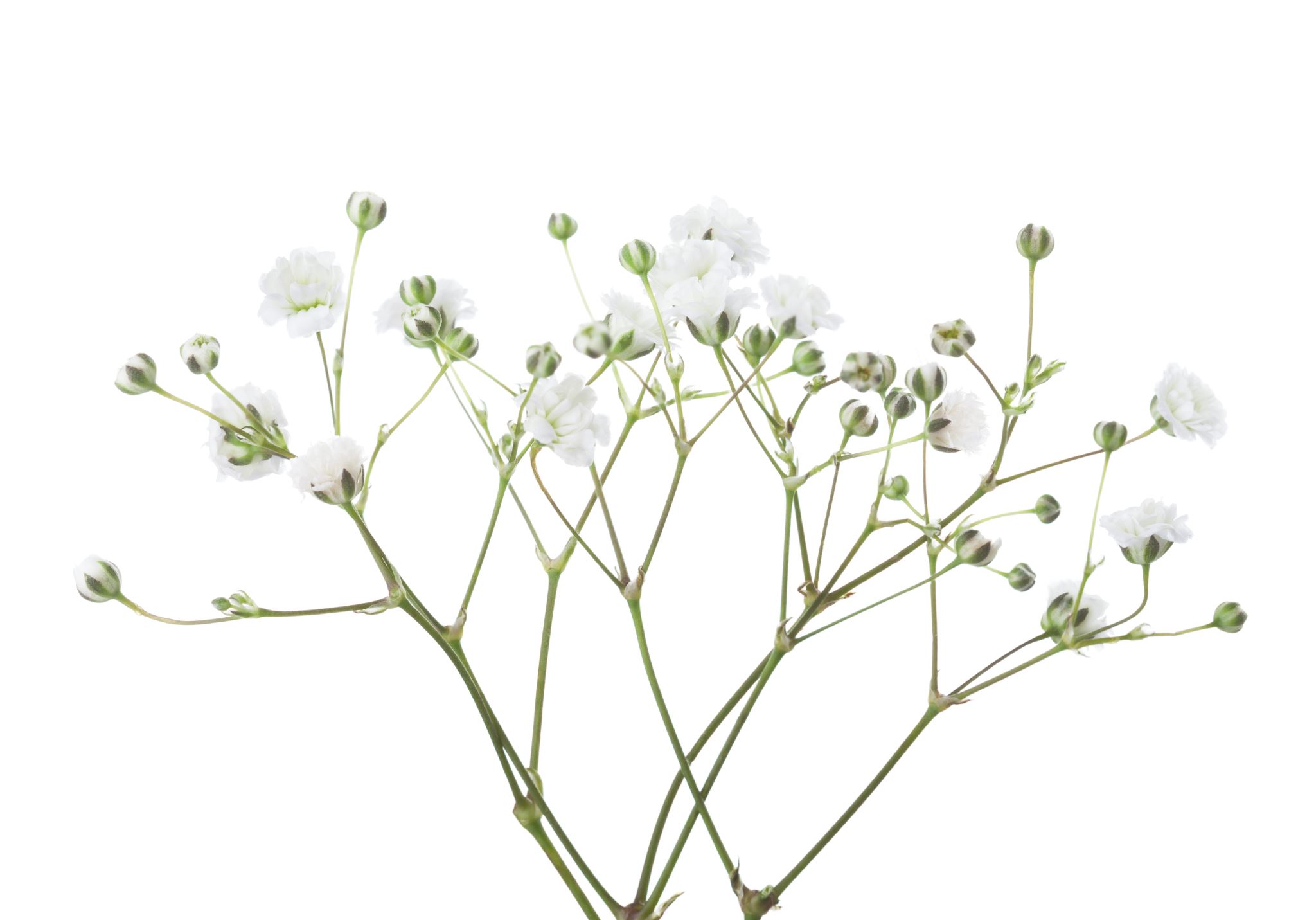 1 Thessalonians 2
2 You know, brothers and sisters, that our visit to you was not without results. 2 We had previously suffered and been treated outrageously in Philippi, as you know, but with the help of our God we dared to tell you his gospel in the face of strong opposition
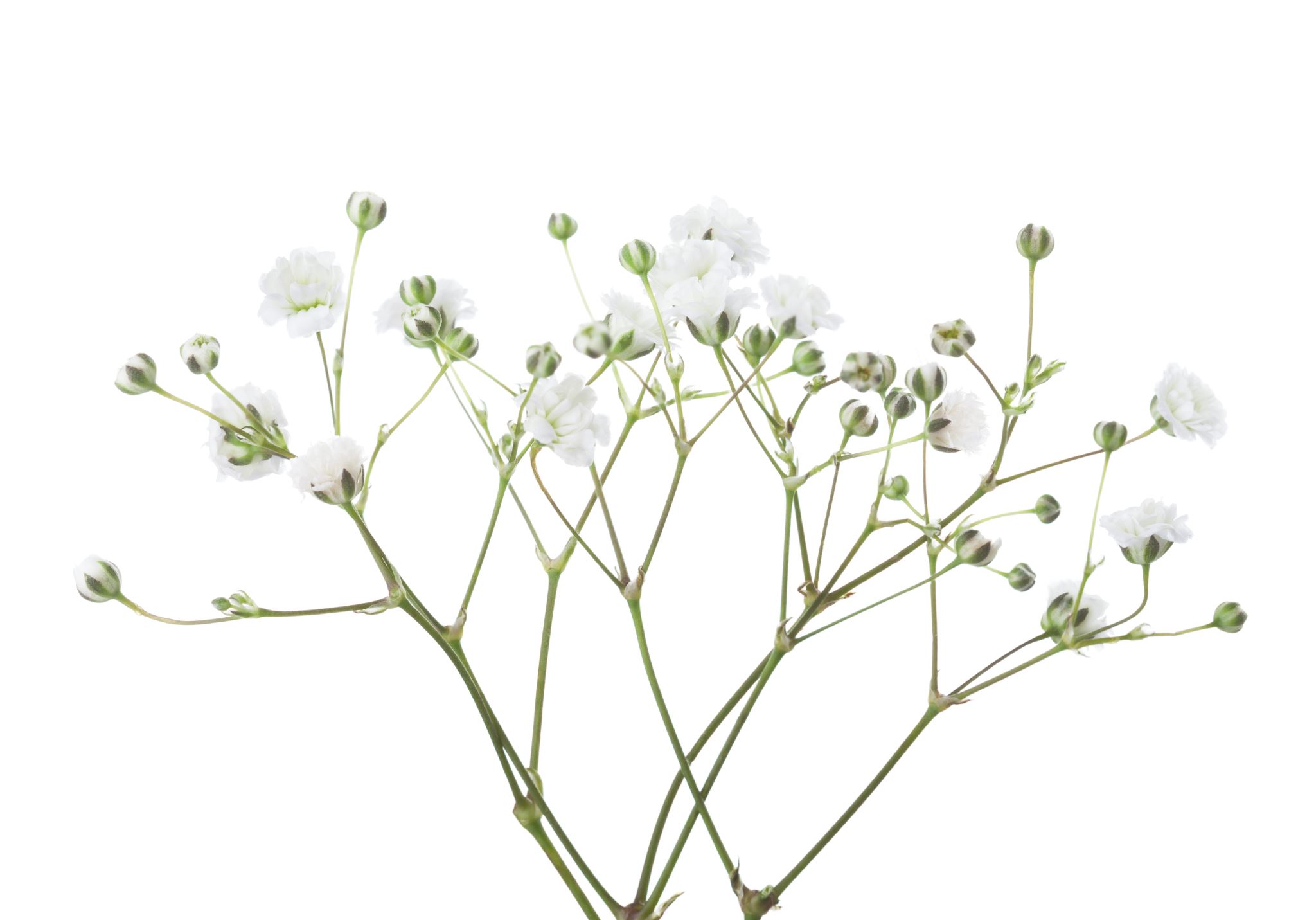 1 Thessalonians 2
3 For the appeal we make does not spring from error or impure motives, nor are we trying to trick you. 4 On the contrary, we speak as those approved by God to be entrusted with the gospel. We are not trying to please people but God, who tests our hearts.
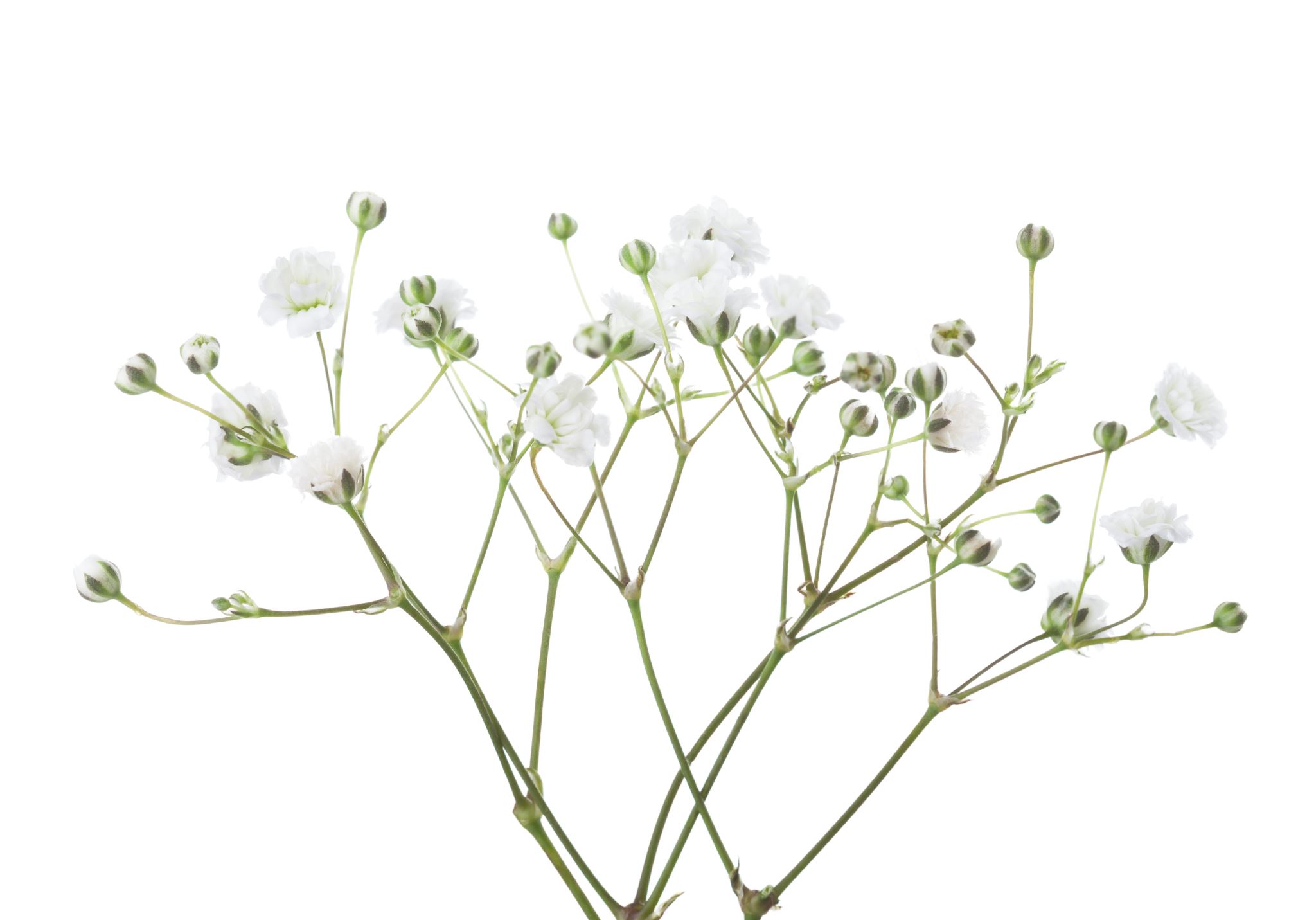 2 Timothy 2:15
15 Do your best to present yourself to God as one approved, a worker who does not need to be ashamed and who correctly handles the word of truth.
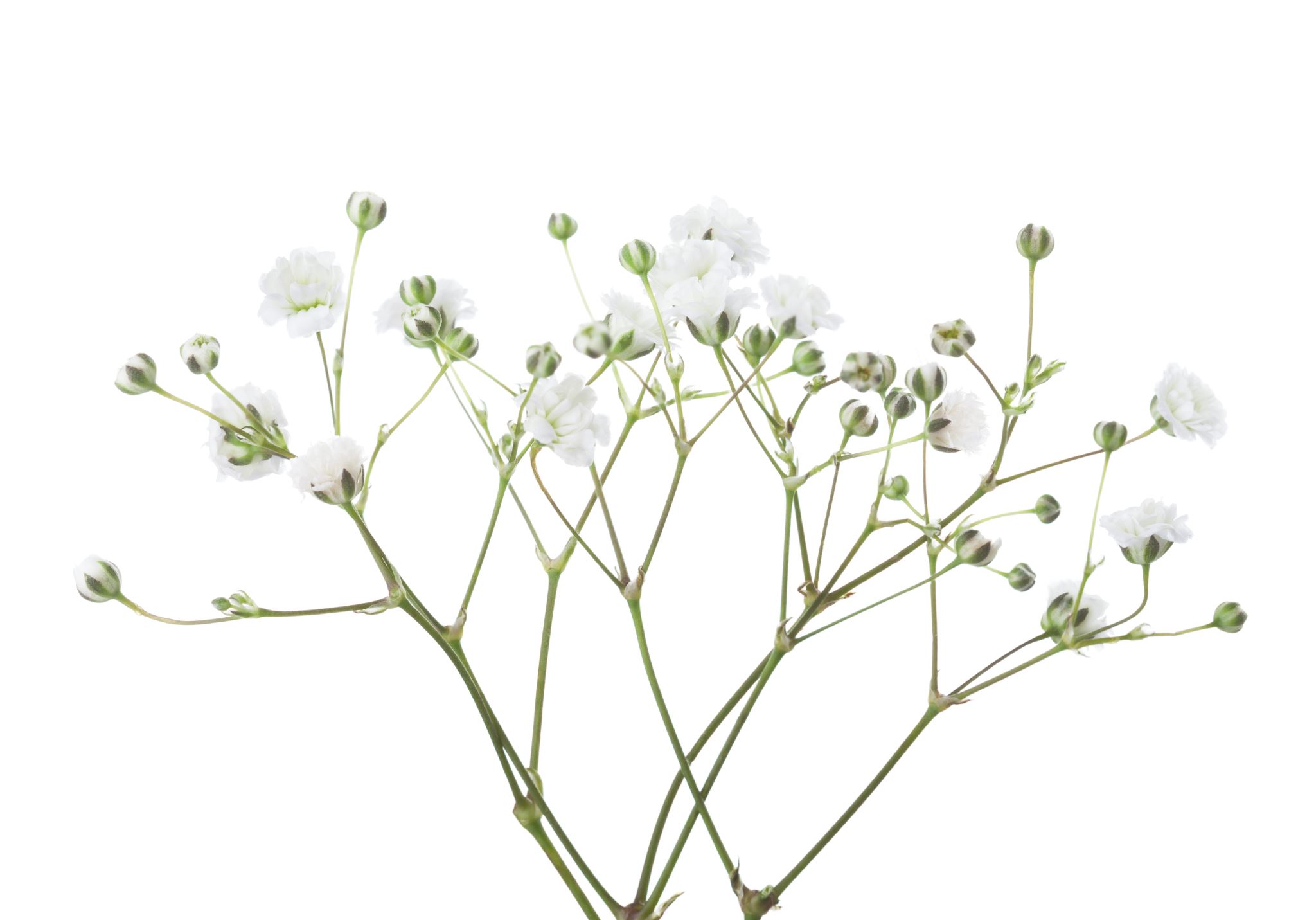 2 Timothy 2:25-26
25 Opponents must be gently instructed, in the hope that God will grant them repentance leading them to a knowledge of the truth, 26 and that they will come to their senses and escape from the trap of the devil, who has taken them captive to do his will.
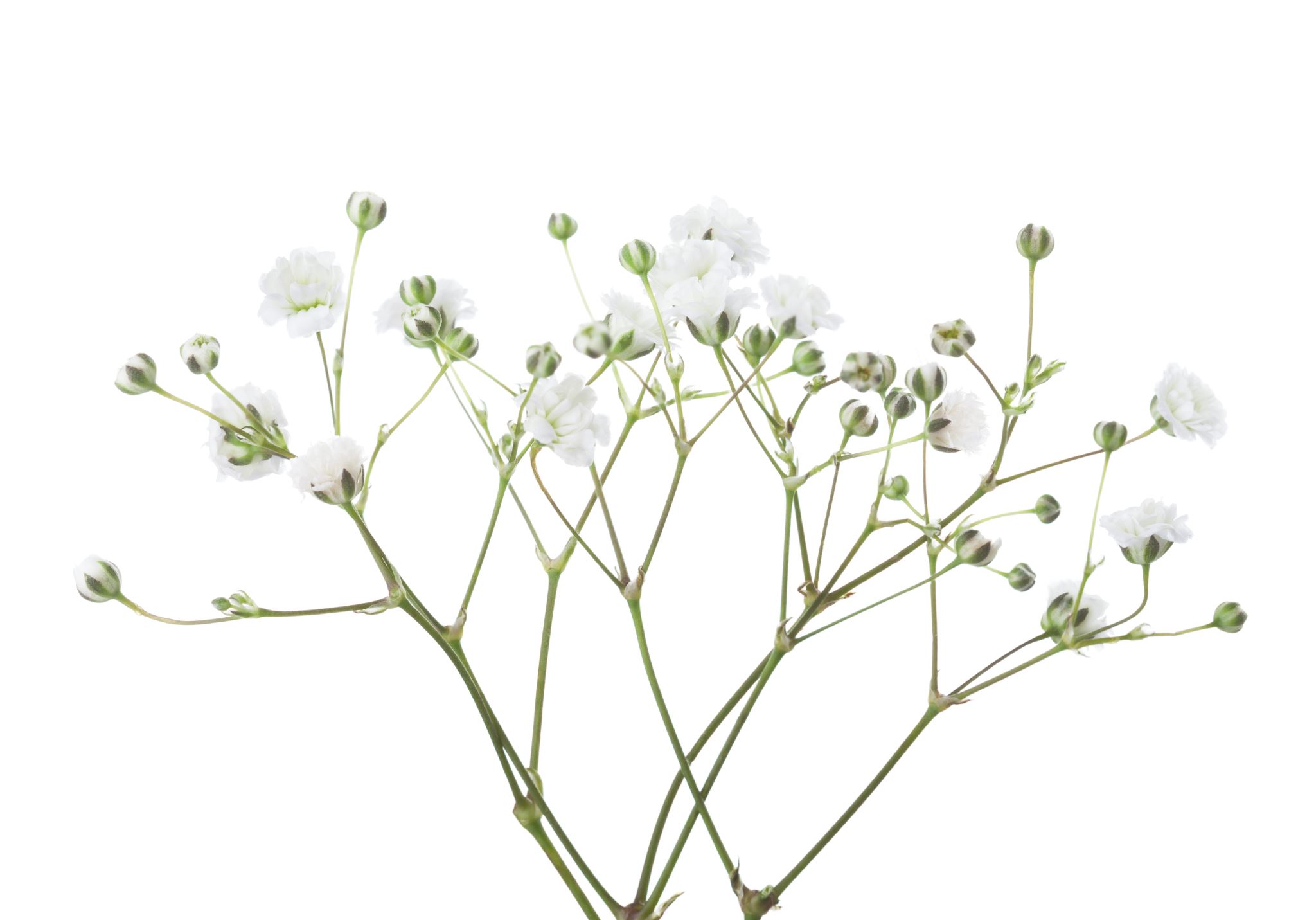 Galatians 1:11-12
11 I want you to know, brothers and sisters, that the gospel I preached is not of human origin. 12 I did not receive it from any man, nor was I taught it rather, I received it by revelation from Jesus Christ.
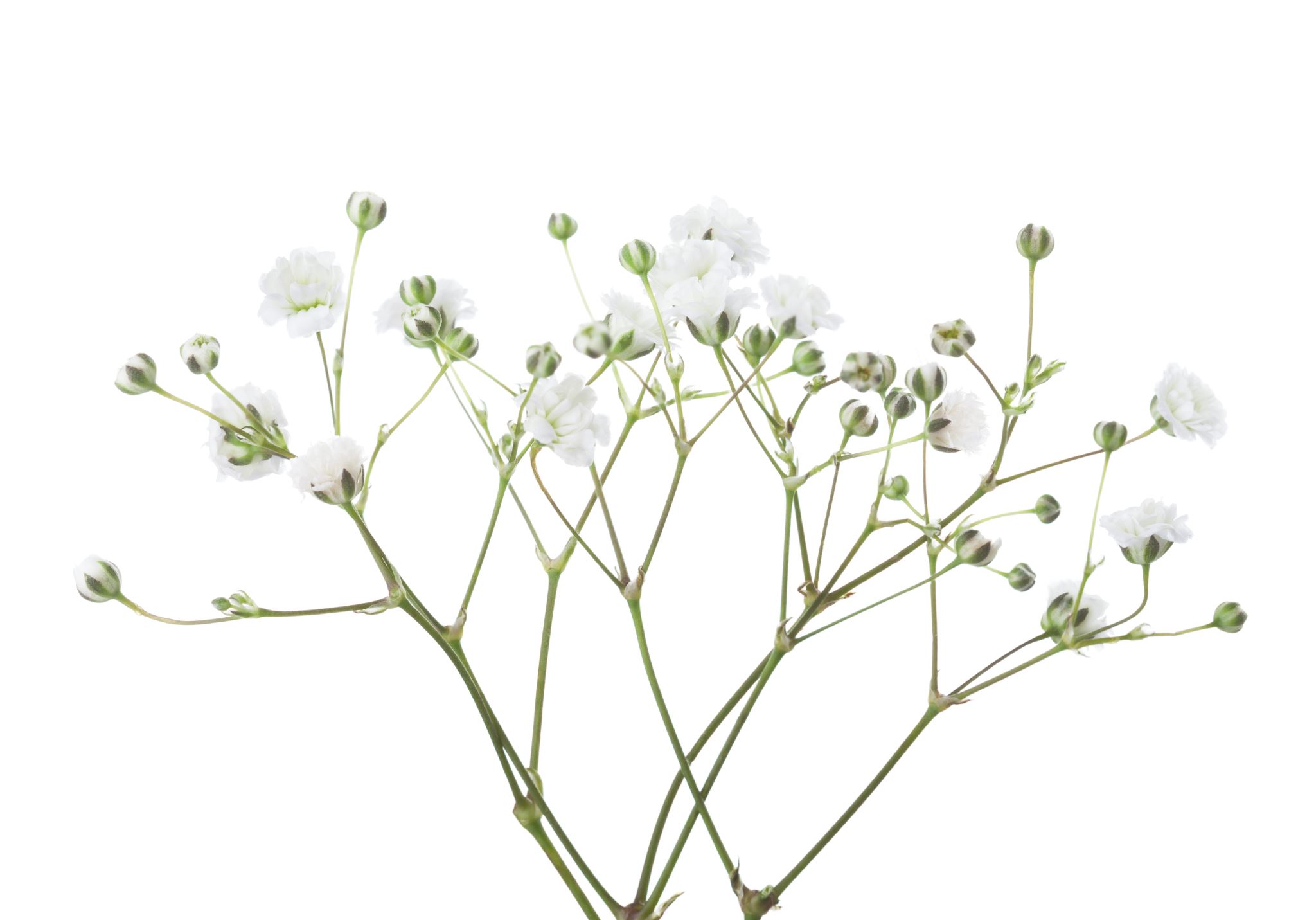 Galatians 1:11-12
The original  Apostles had a three+ year training session with Jesus.
Paul spends three years in Arabia.
He receives the gospel from Jesus Christ.
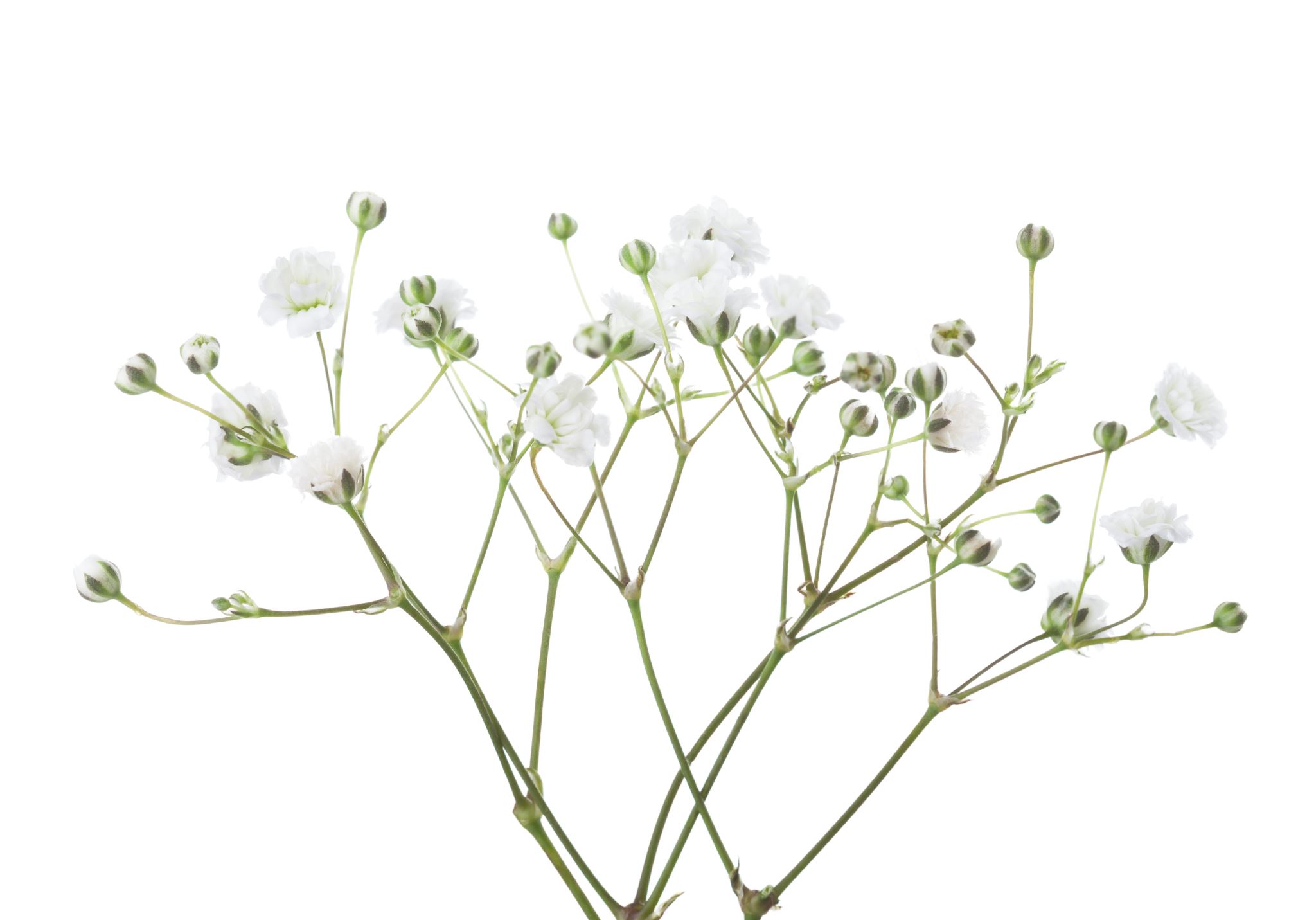 Galatians 1:13-14
13 For you have heard of my previous way of life in Judaism, how intensely I persecuted the church of God and tried to destroy it. 14 I was advancing in Judaism beyond many of my own age among my people and was extremely zealous for the traditions of my fathers.
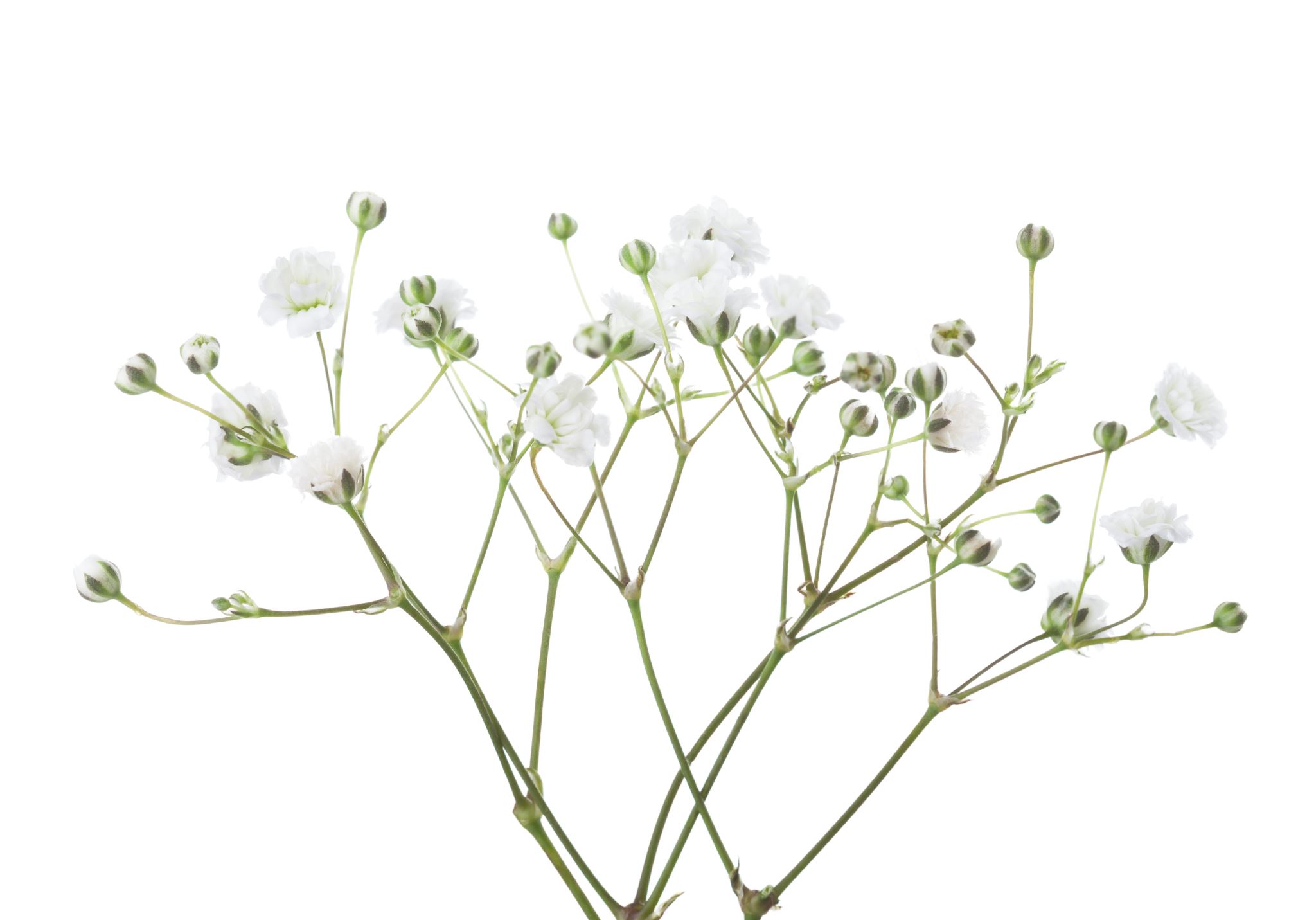 Galatians 1
The Judaizers may have felt jealous about the the fast track to a relationship with God.

The message of the Gospel and the completeness in Christ turned some of the Jews in to sworn enemies of Paul.
Reference the parable of the workers
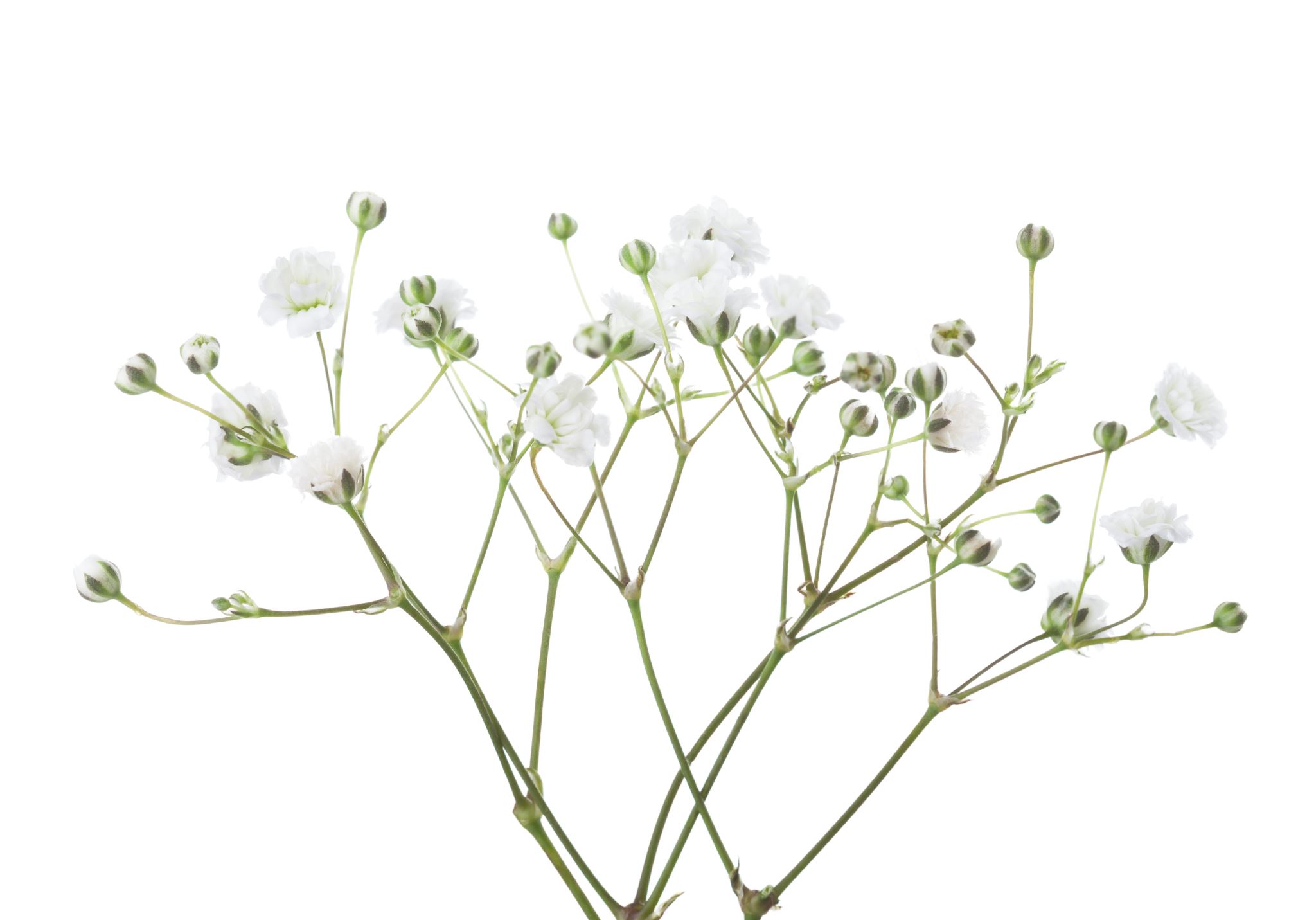 Acts 13 Pisidian Antioch
49 The word of the Lord spread through the whole region. 50 But the Jewish leaders incited the God-fearing women of high standing and the leading men of the city. They stirred up persecution against Paul and Barnabas, and expelled them from their region
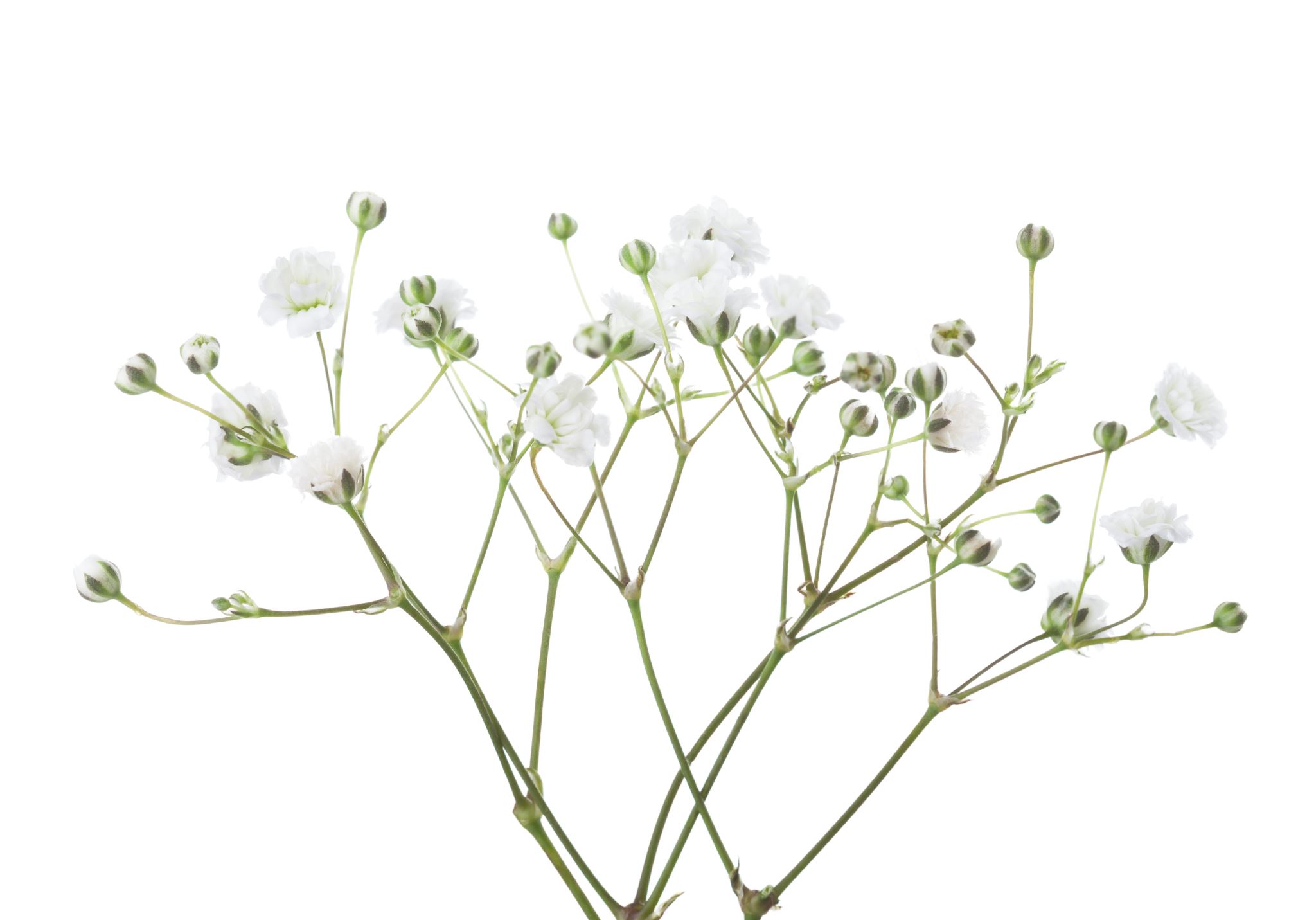 Acts 13 Pisidian Antioch
51 So they shook the dust off their feet as a warning to them(???)  and went to Iconium. 52 And the disciples were filled with joy and with the Holy Spirit.
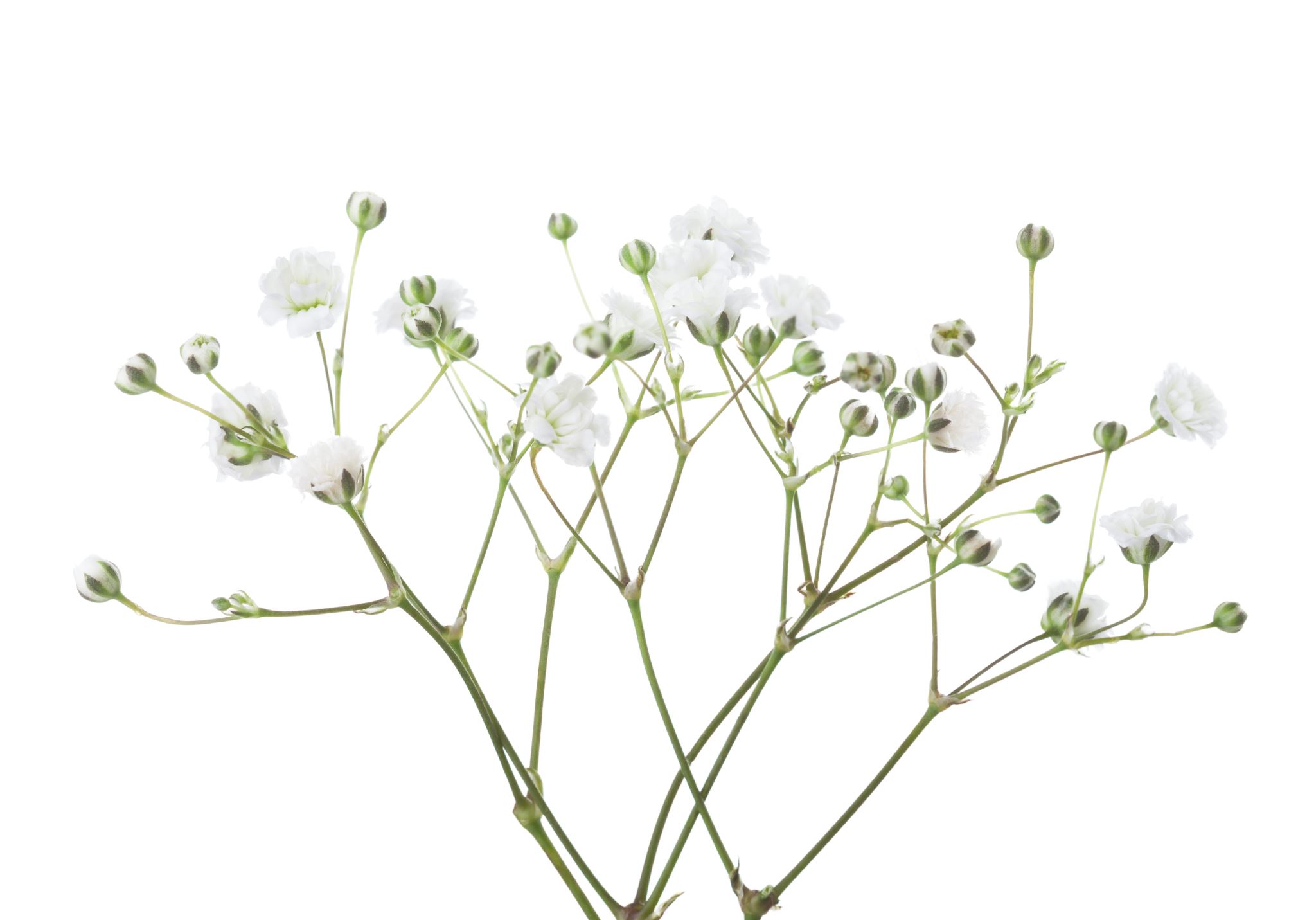 Acts 14 Iconium
14 At Iconium Paul and Barnabas went as usual into the Jewish synagogue. There they spoke so effectively that a great number of Jews and Greeks believed. 2 But the Jews who refused to believe stirred up the other Gentiles and poisoned their minds against the brothers.  (HISPOM?)
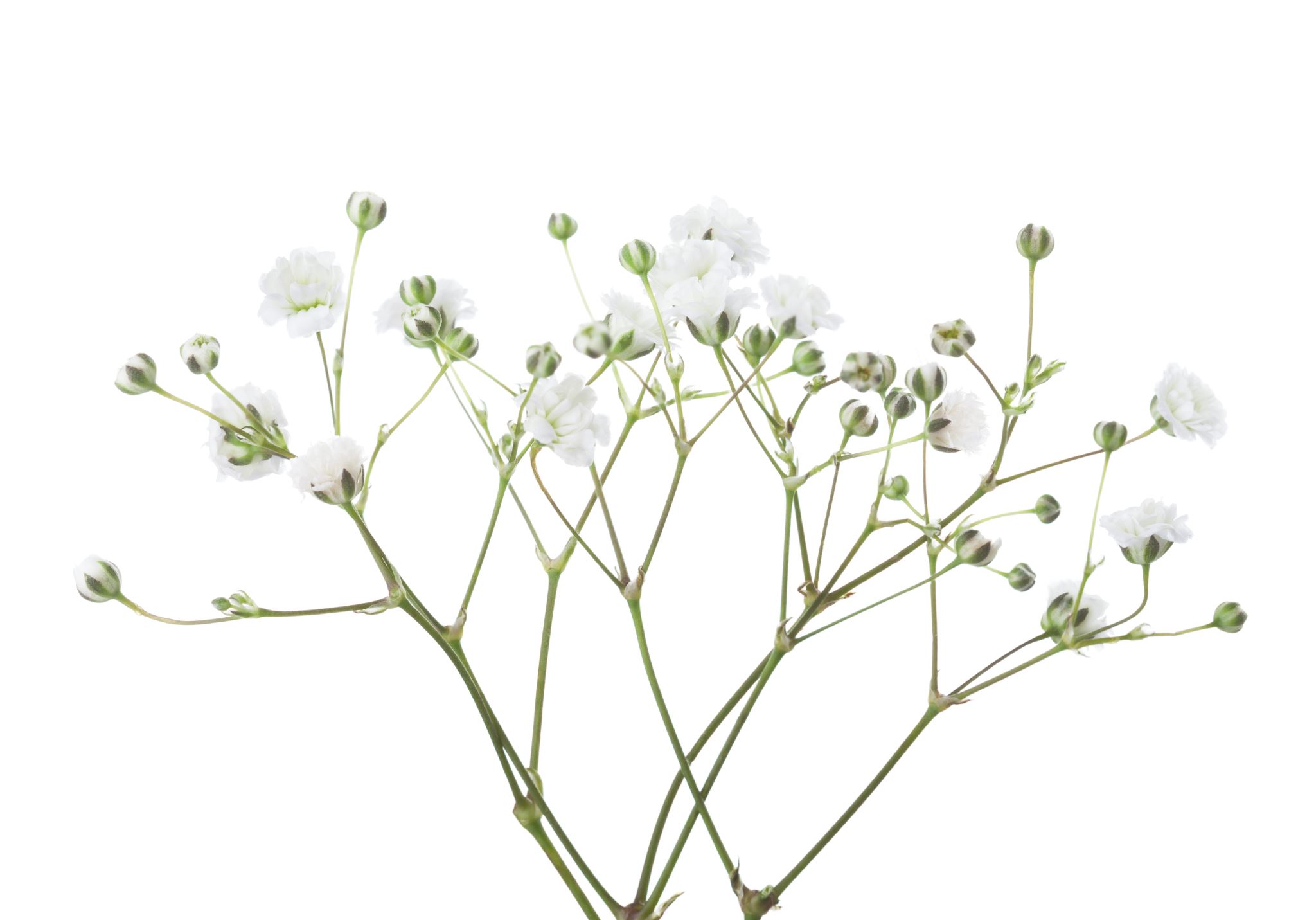 Acts 14 Iconium  Lystra
….5 There was a plot afoot among both Gentiles and Jews, together with their leaders, to mistreat them and stone them. 6 But they found out about it and fled to the Lycaonian cities of Lystra and Derbe and to the surrounding country, 7 where they continued to preach the gospel.
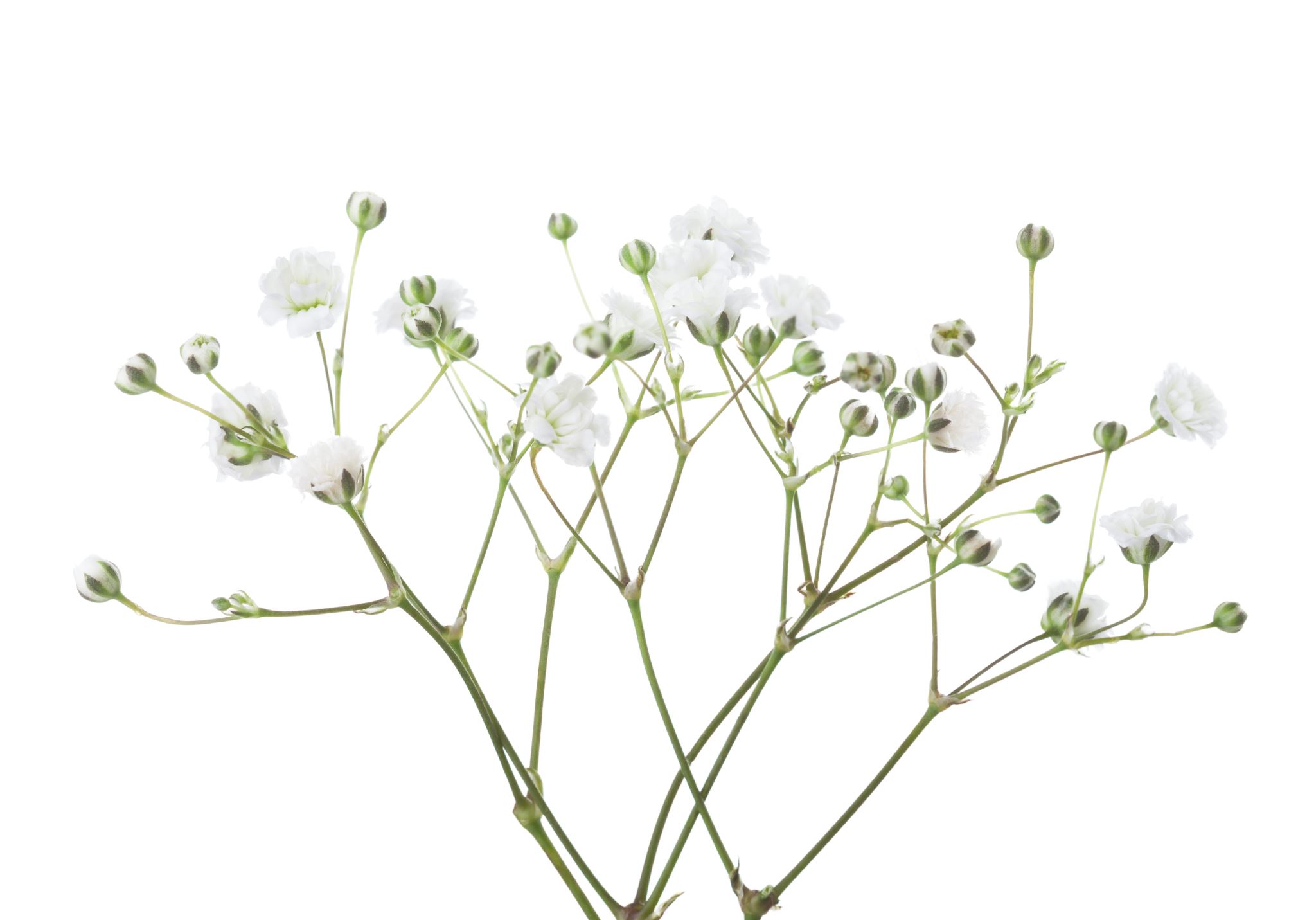 Acts 14 Iconium  Lystra
….5 There was a plot afoot among both Gentiles and Jews, together with their leaders, to mistreat them and stone them. 6 But they found out about it and fled to the Lycaonian cities of Lystra and Derbe and to the surrounding country, 7 where they continued to preach the gospel.
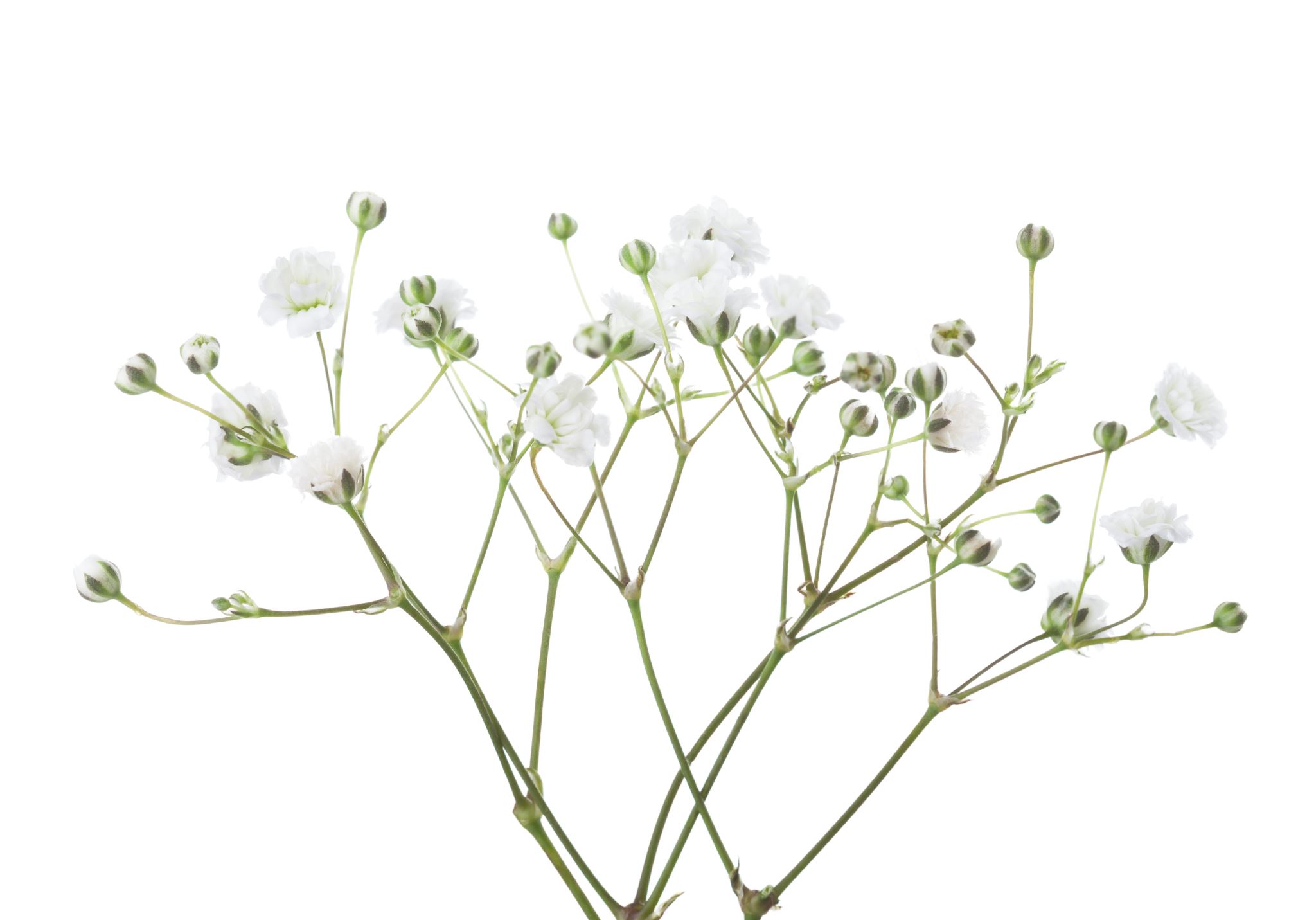 Acts 14 Lystra
8 In Lystra there sat a man who was lame.  …. 10 (Paul)called out, “Stand up on your feet!” At that, the man jumped up and began to walk.
11 …..(crowd) shouted,…. “The gods have come down to us in human form!”
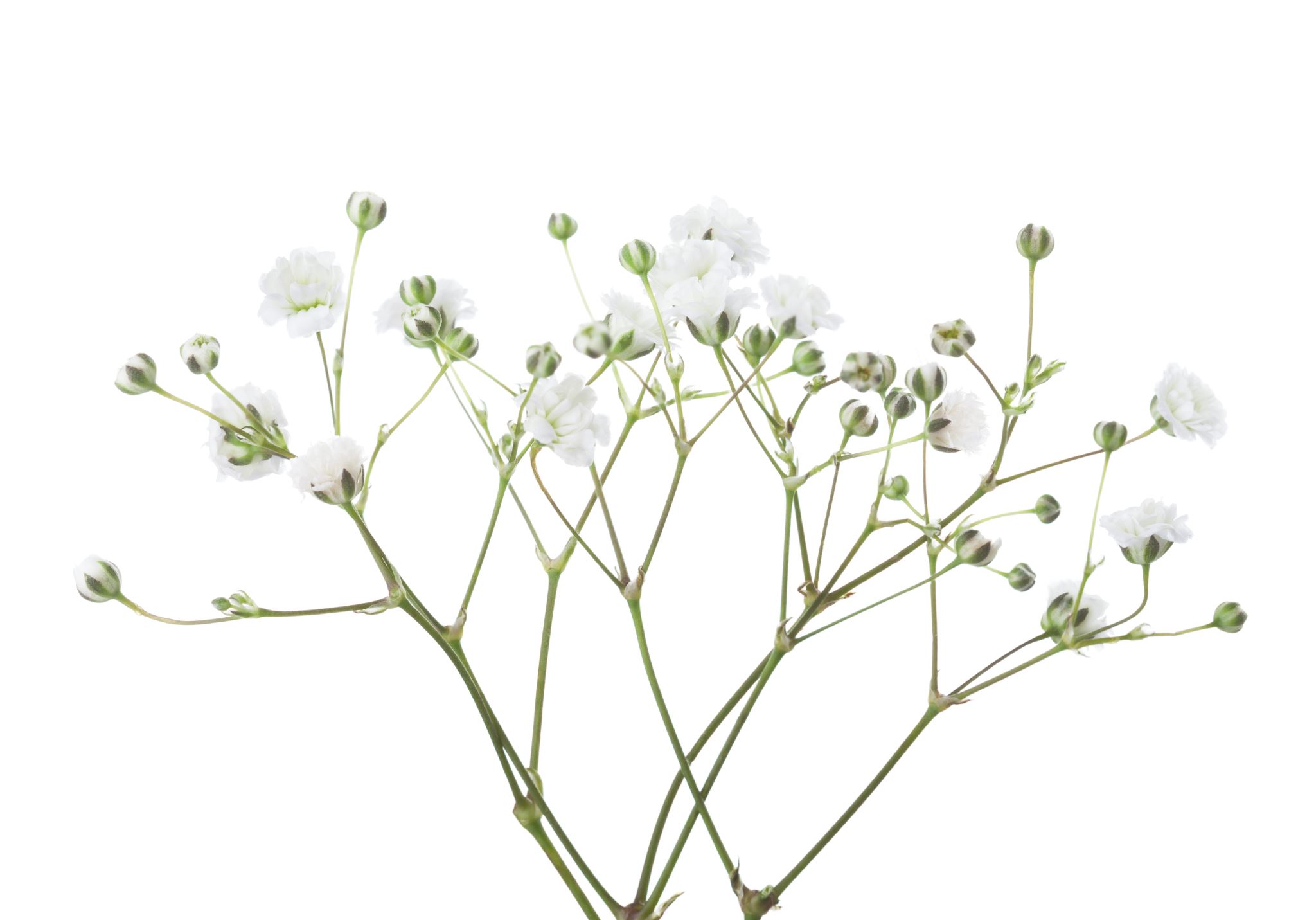 Acts 14 Lystra
14 Barnabas and Paul heard of (Lystrans sacrificing to them), they tore their clothes. 15 “Friends, why are you doing this? We too are only human, like you. We are bringing you good news….. 18 Even with these words, they had difficulty keeping the crowd from sacrificing to them.
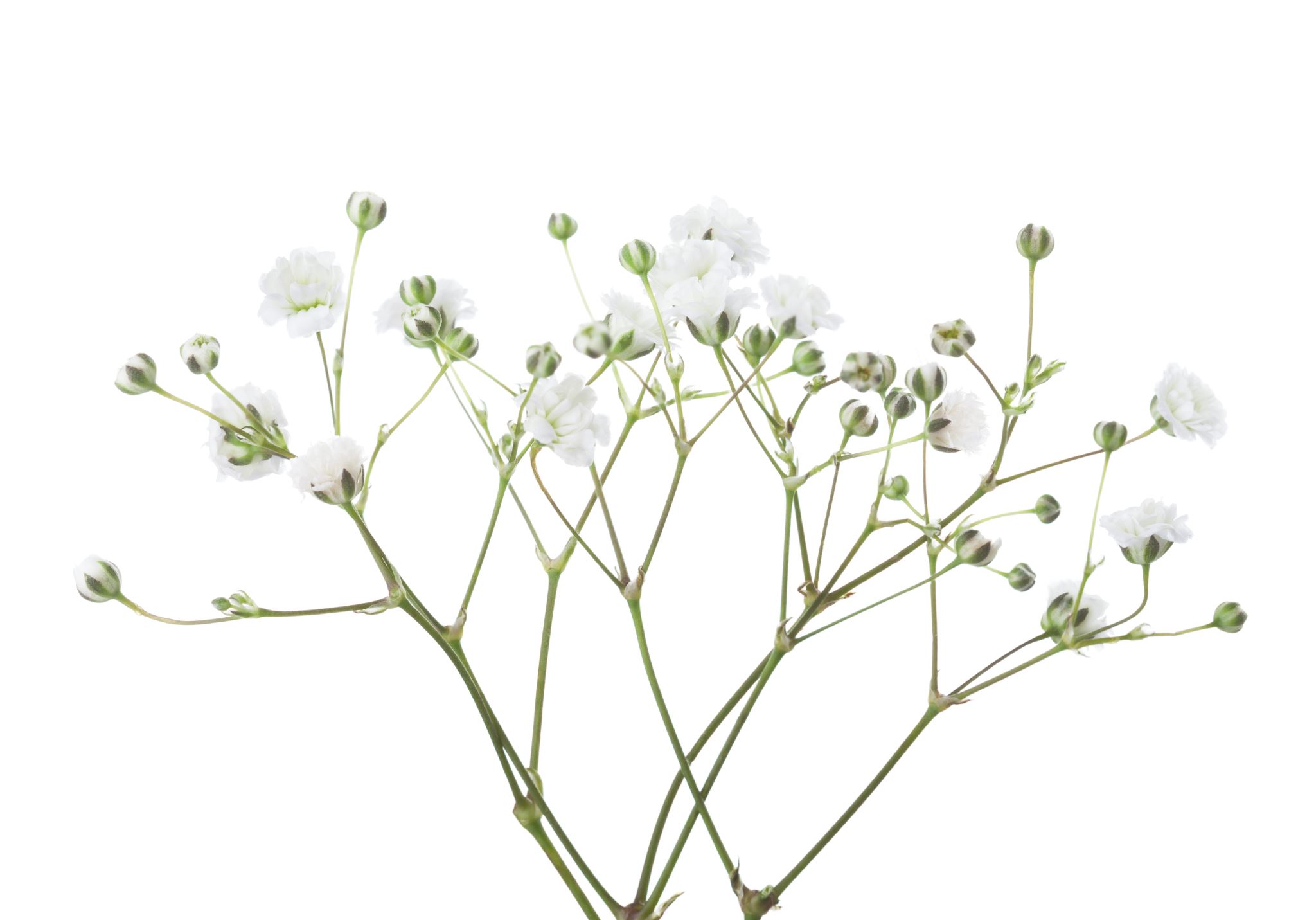 Acts 14 Lystra
19 Then some Jews came from Antioch and Iconium and won the crowd over. They stoned Paul and dragged him outside the city, thinking he was dead. 20 But after the disciples had gathered around him, he got up and went back into the city. The next day he and Barnabas left for Derbe.
Pisidian Antioch to Lystra is 53 miles.
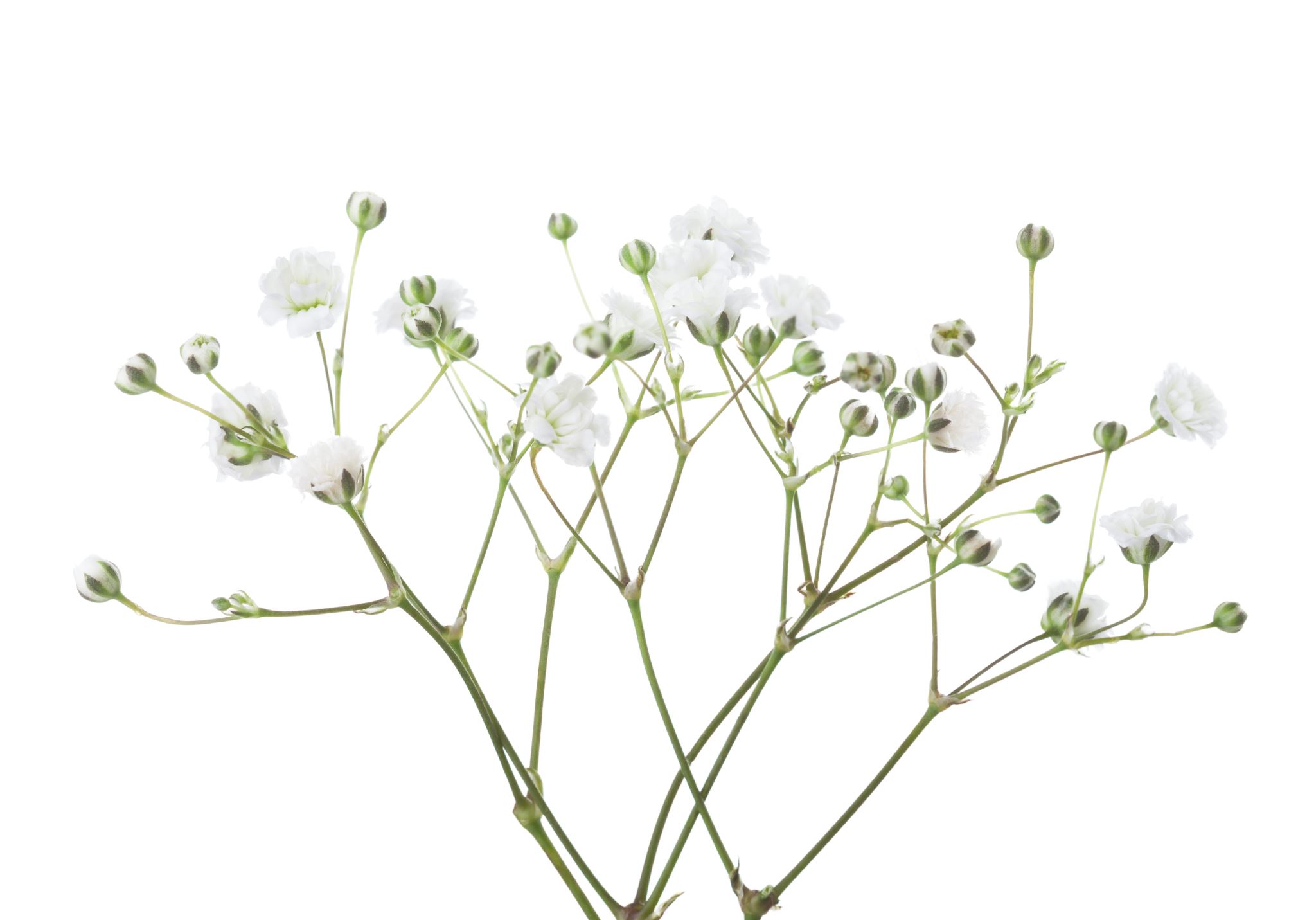 Acts 14 Derbe
21 They preached the gospel in that city Derbe and won a large number of disciples. Then they returned to Lystra, Iconium and Antioch, 22 strengthening the disciples and encouraging them to remain true to the faith
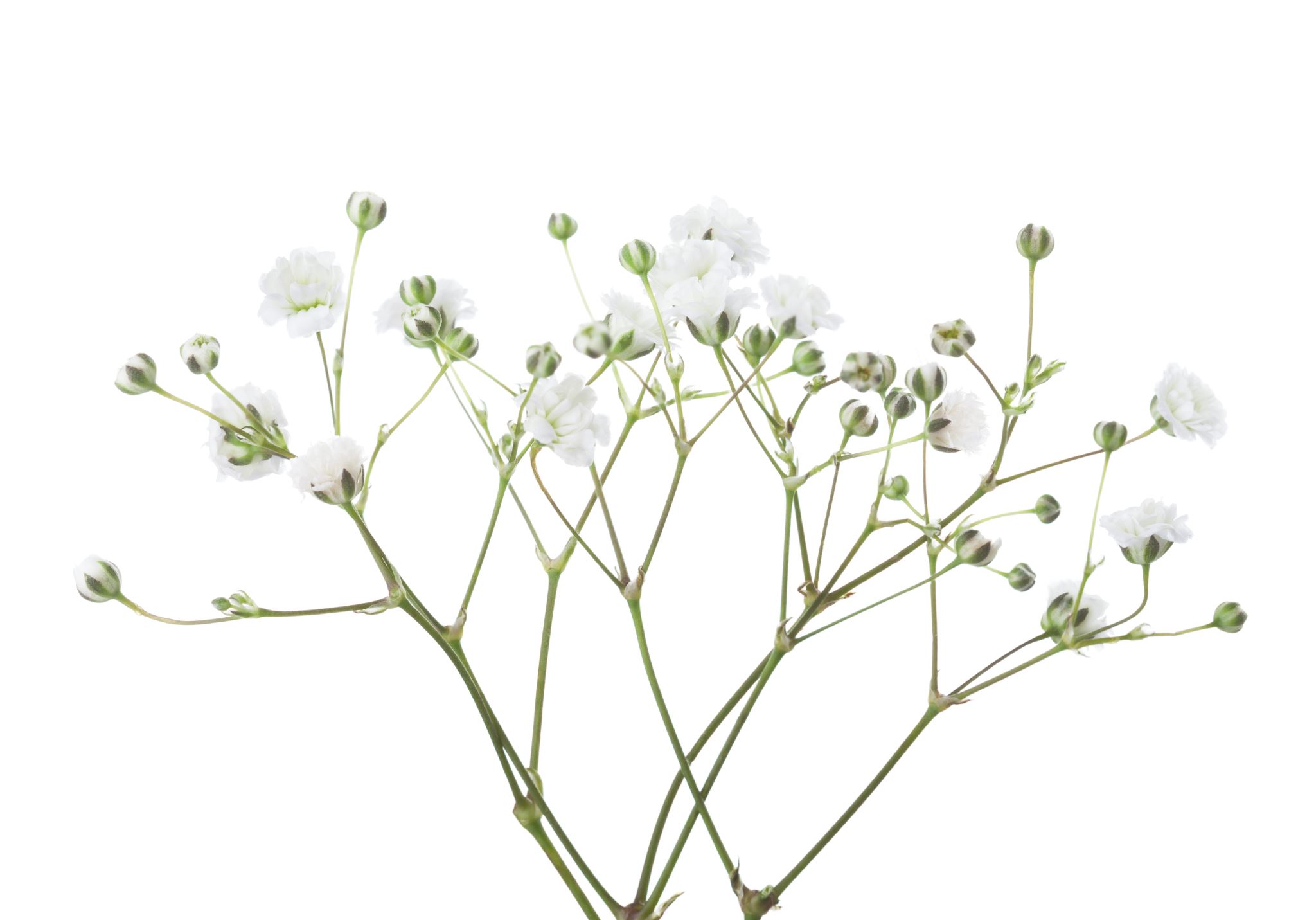 Galatians 1:15-16
15 But when God, who set me apart from my mother’s womb and called me by his grace, was pleased 16 to reveal his Son in me so that I might preach him among the Gentiles, my immediate response was not to consult any human being.
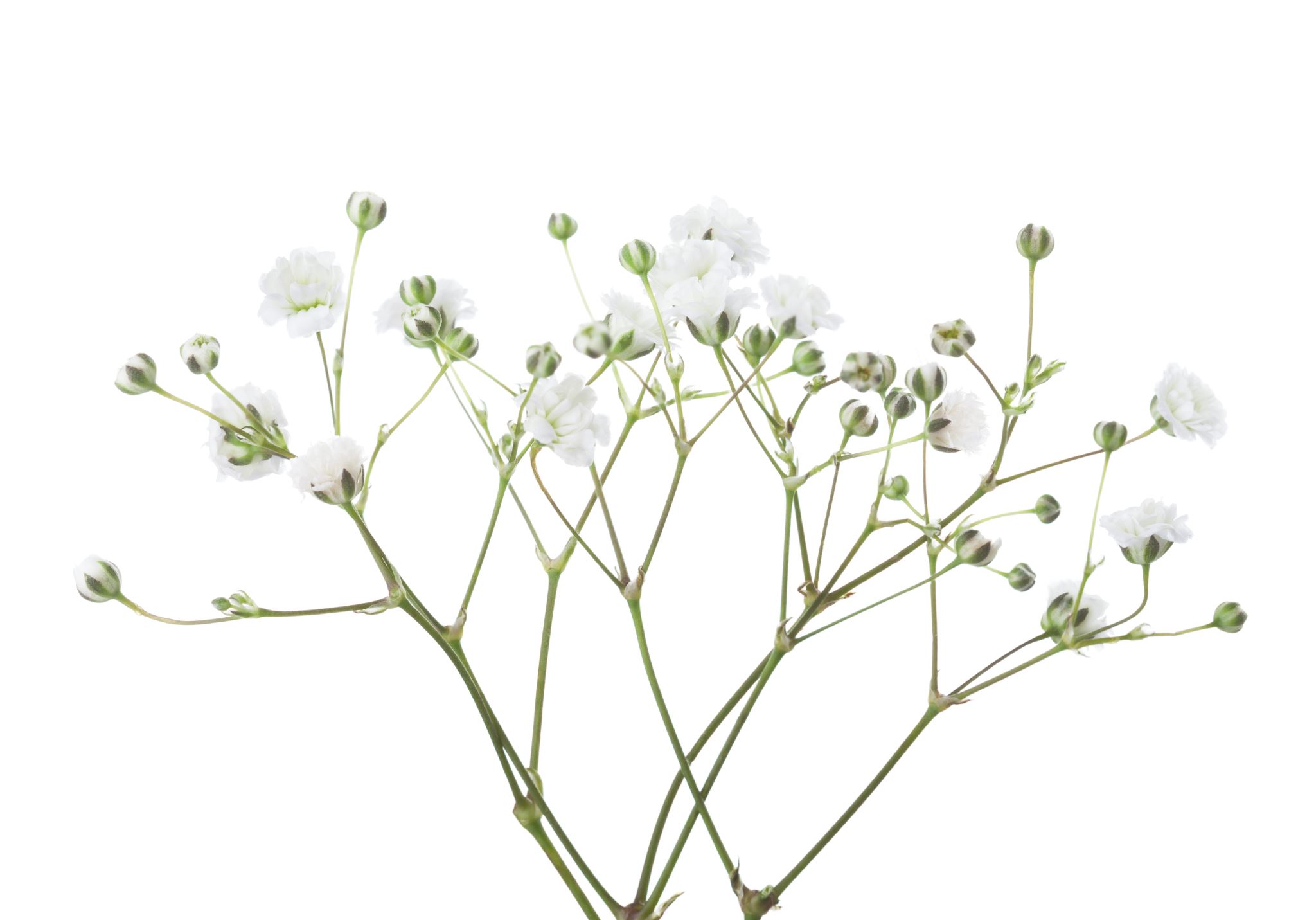 Galatians 1:17-18
17 I did not go up to Jerusalem to see those who were apostles before I was, but I went into Arabia. Later I returned to Damascus.
18 Then after three years, I went  up to Jerusalem to get acquainted with Cephas (Peter) and stayed with him fifteen days.
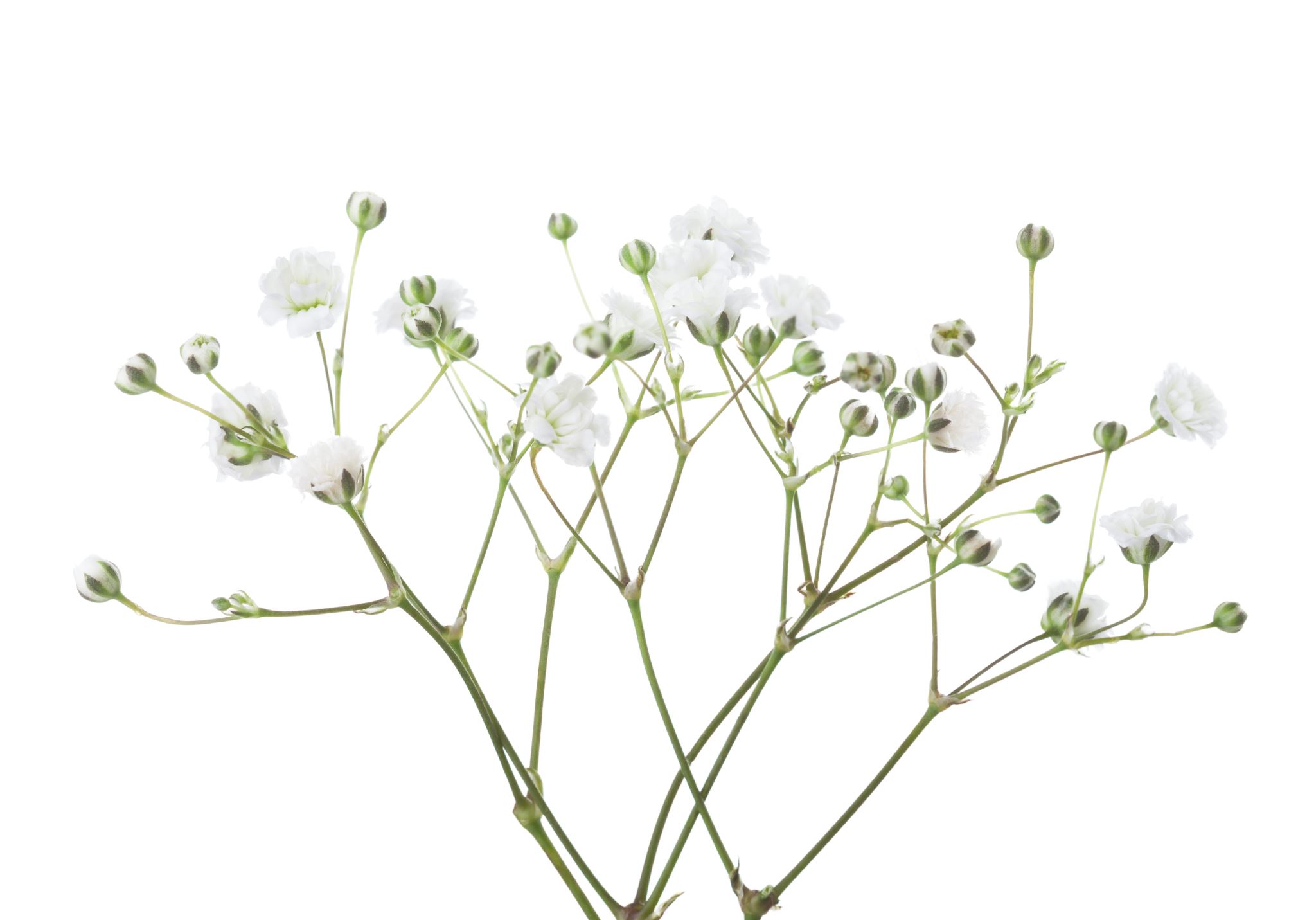 Galatians 1:19-21
19 I saw none of the other apostles—only James, the Lord’s brother. 20 I assure you before God that what I am writing you is no lie. 21 Then I went to Syria and Cilicia.
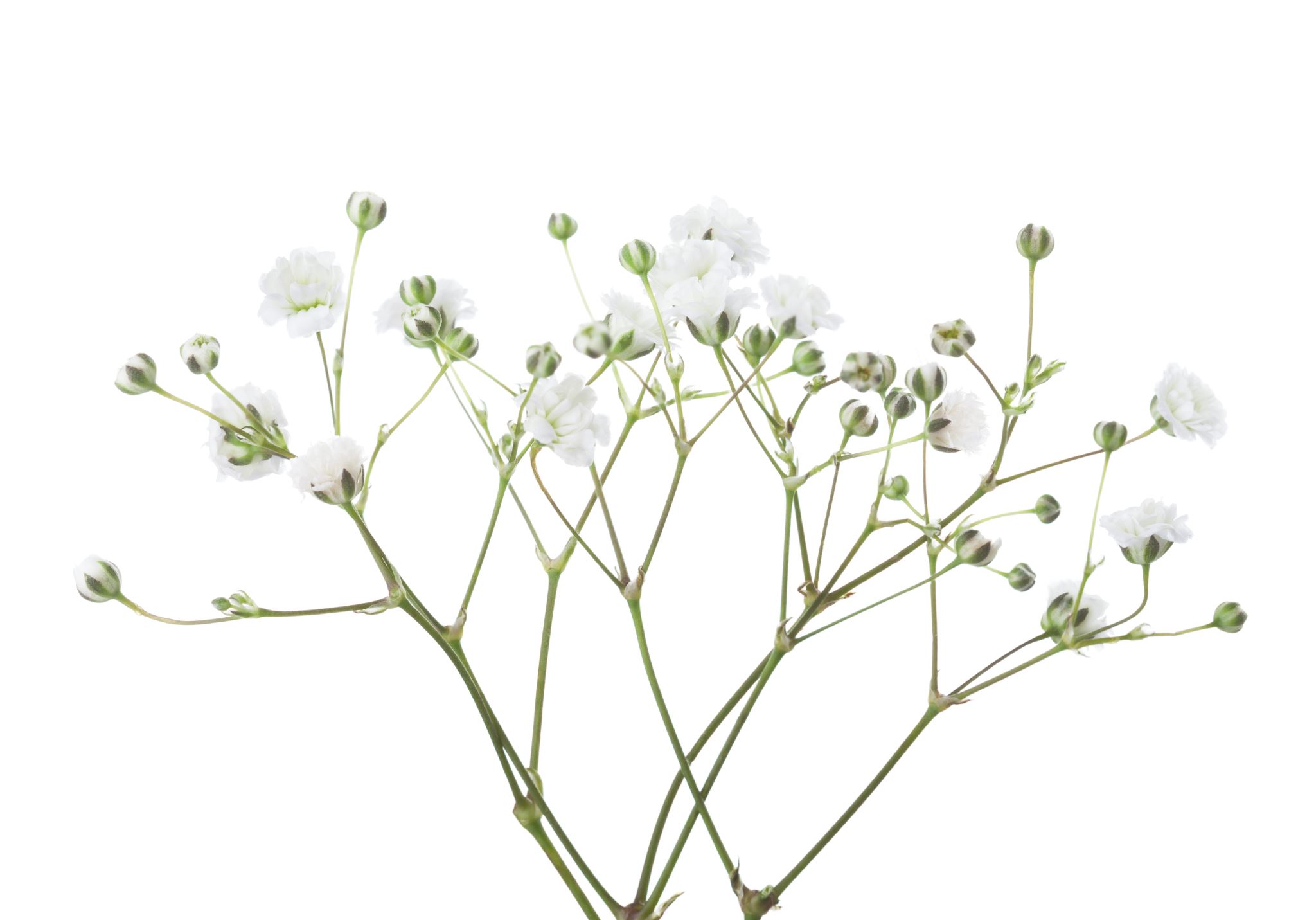 Galatians 1:19-21
22 I was personally unknown to the churches of Judea that are in Christ. 23 They only heard the report: “The man who formerly persecuted us is now preaching the faith he once tried to destroy.” 24 And they praised God because of me.
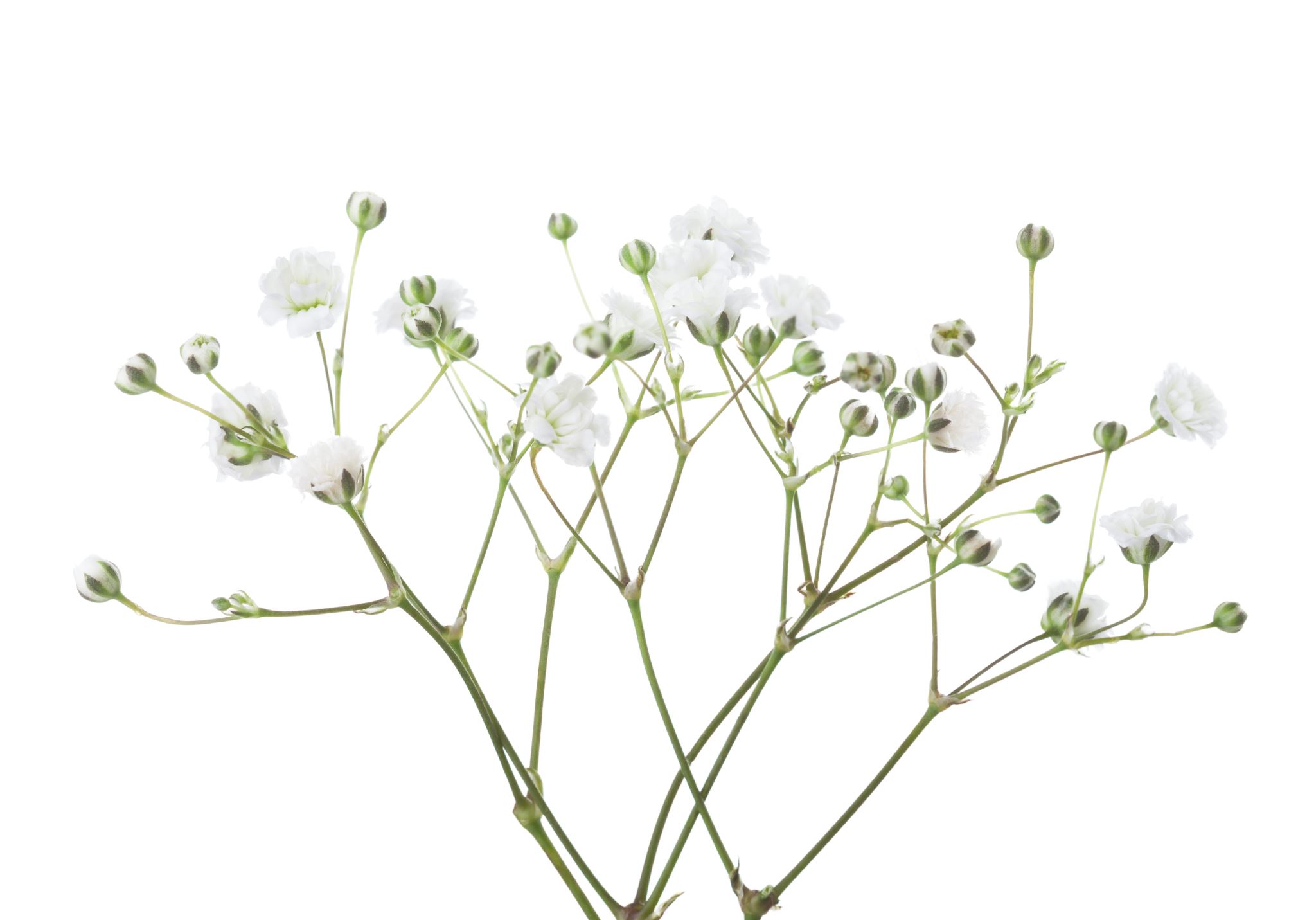